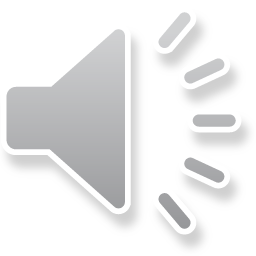 GIORNATA NAZIONALE DEGLI ALBERI
SCUOLA DELL’INFANZIA
   « SOTTOFERROVIA »
       I.C. CROSIA MIRTO
                 A.S. 2021/22
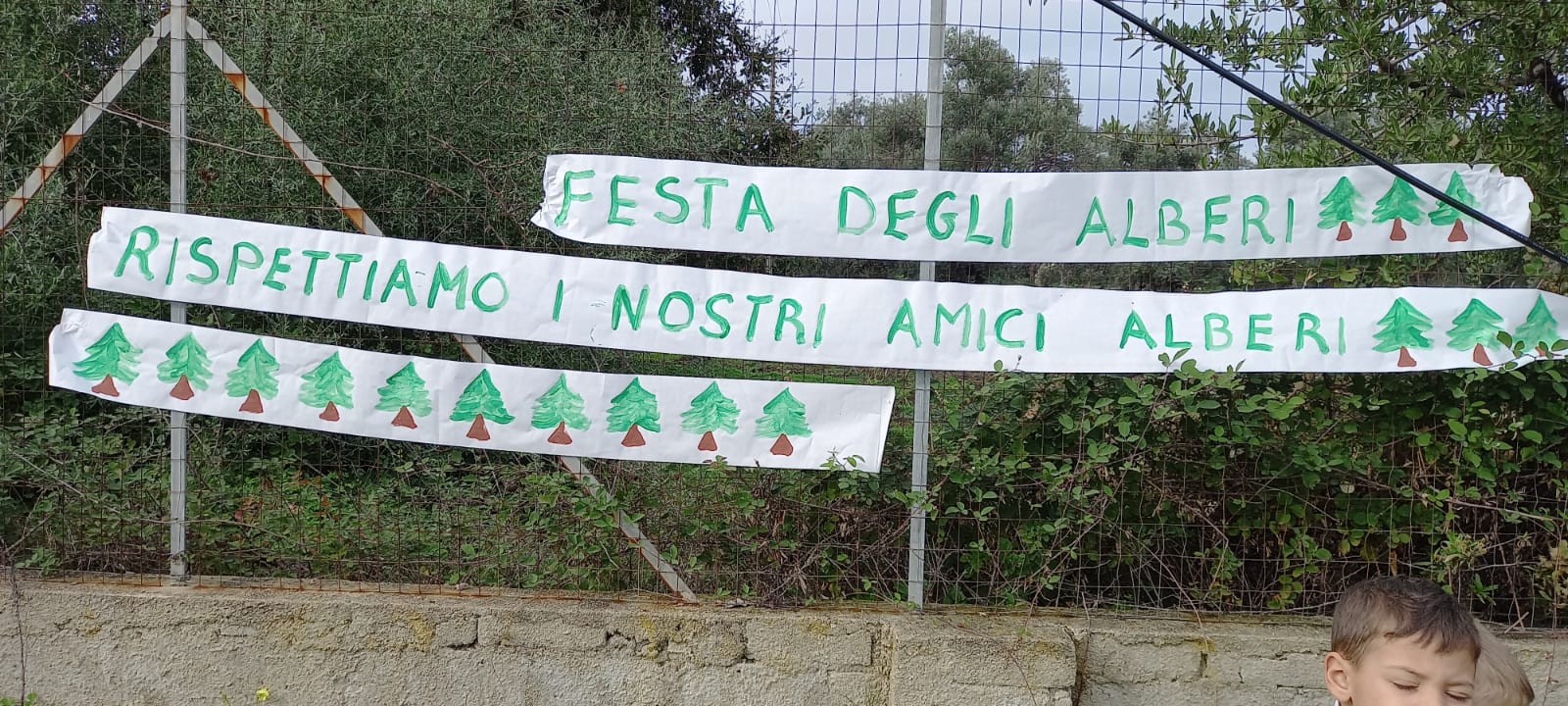 FESTEGGIAMO INSIEME LA GIORNATA DELL’ALBERO CON GIOIA … INVITIAMO I BAMBINI A RIFLETTERE SULL’IMPORTANZA DI RISPETTARE GLI ALBERI E L’AMBIENTE…
ANCHE IL NOSTRO AMICO ALBERO HA UN NOME SI CHIAMA JACARANDA“L’ALBERO FIORITO PER ECCELLENZA”…
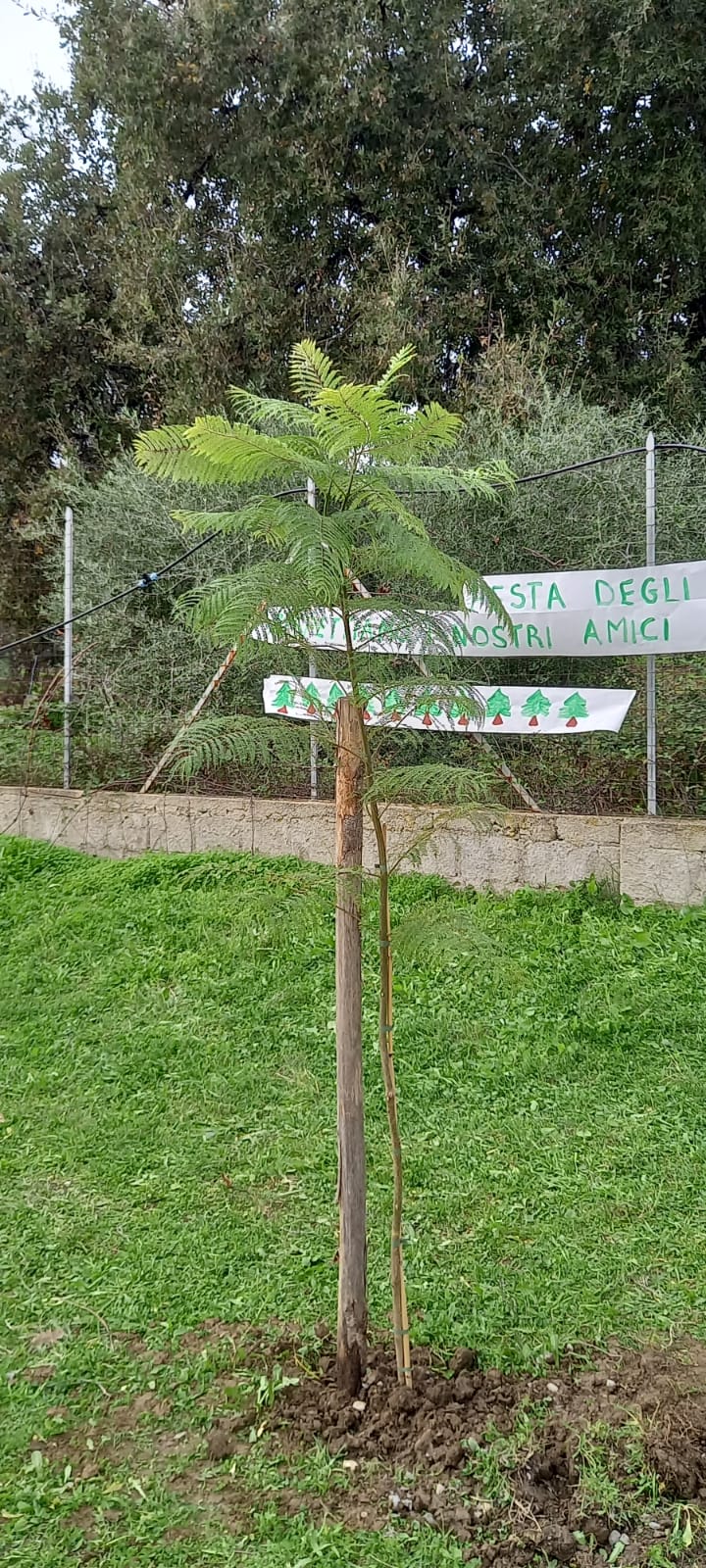 ADESSO E’ PICCOLOE’ IL NOSTRO MIGLIORE AMICO E NOI LO PROTEGGEREMO…
DA GRANDE DIVENTERA’ BELLISSIMO…
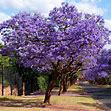 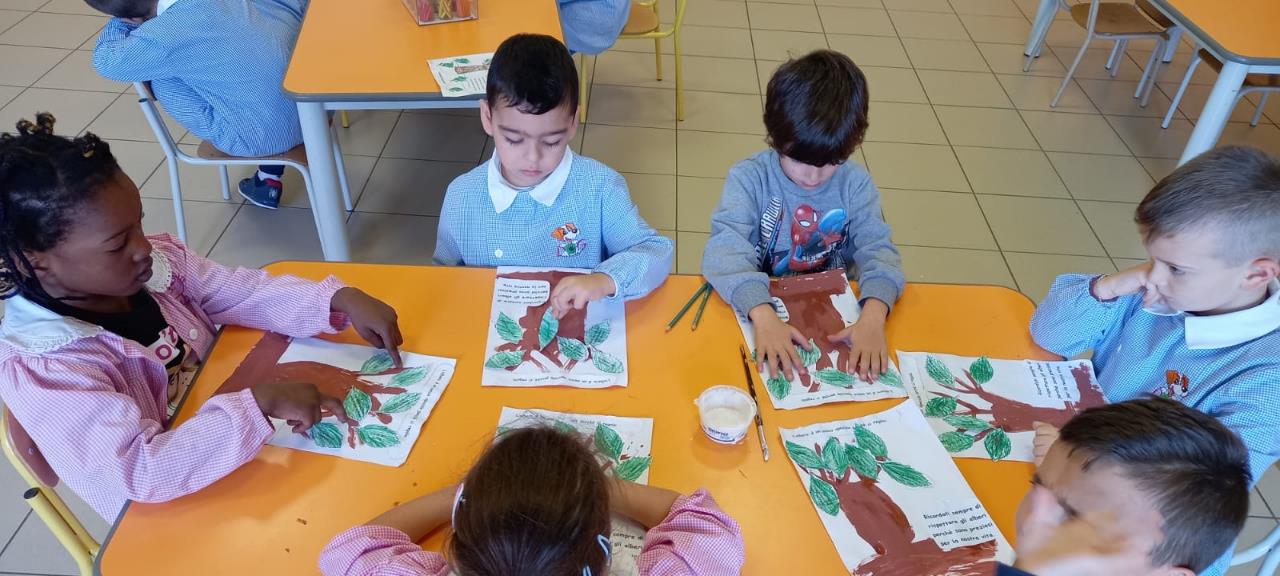 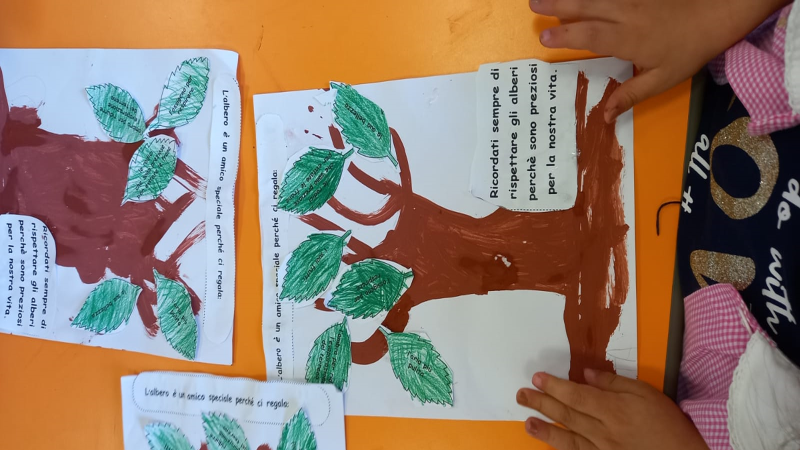 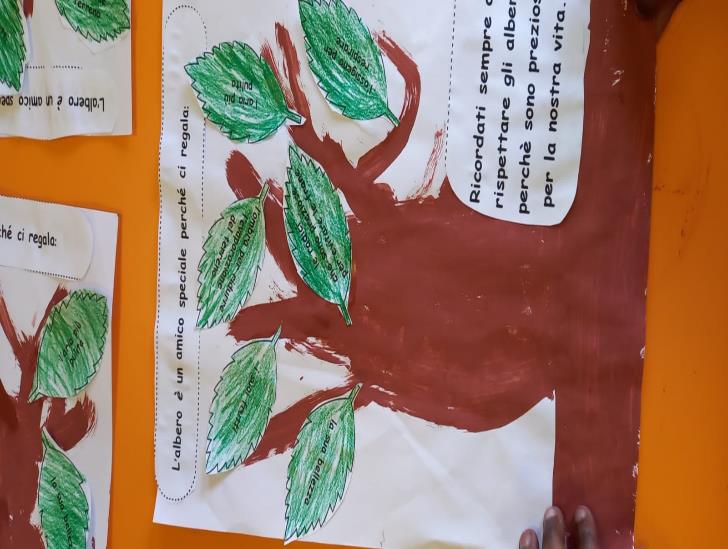 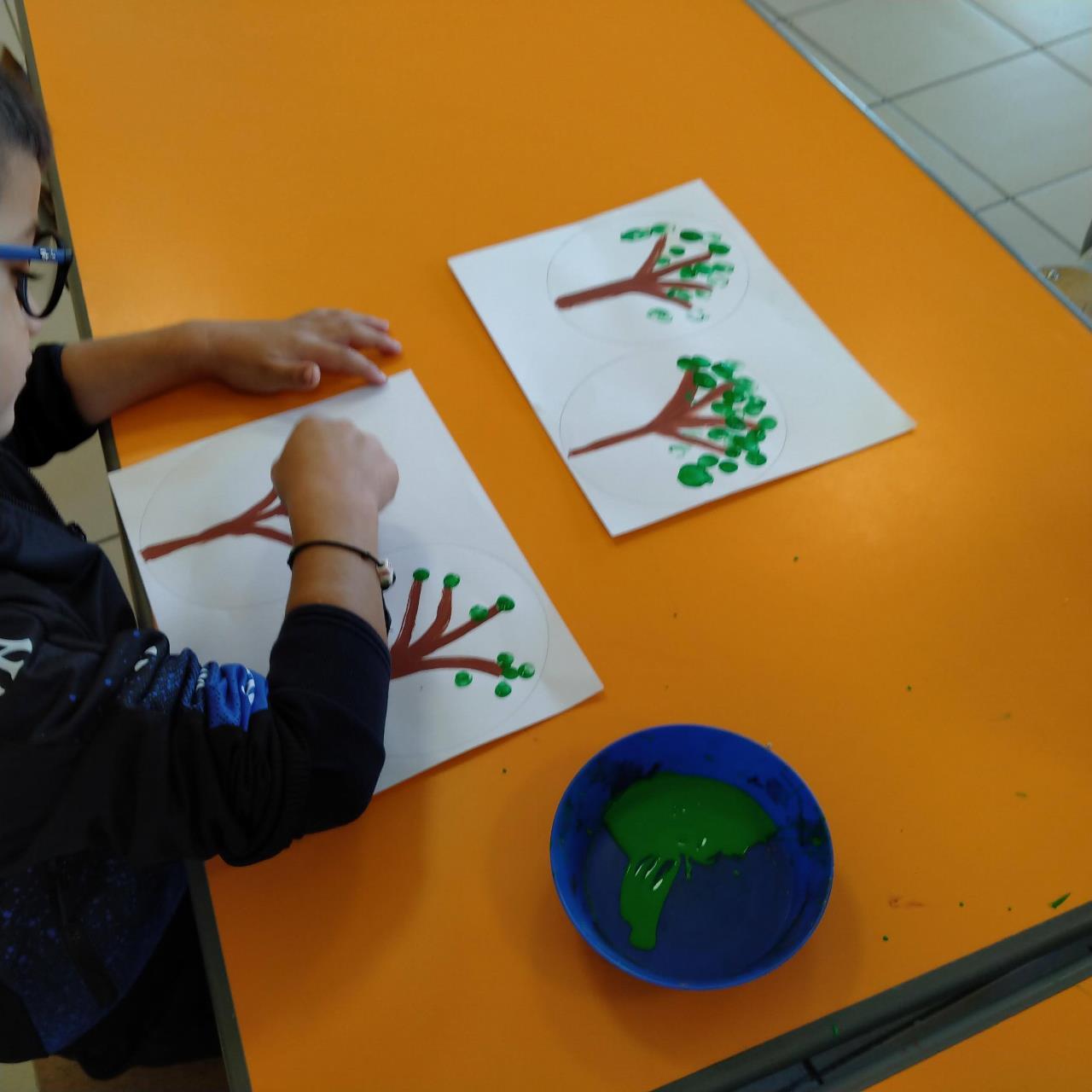 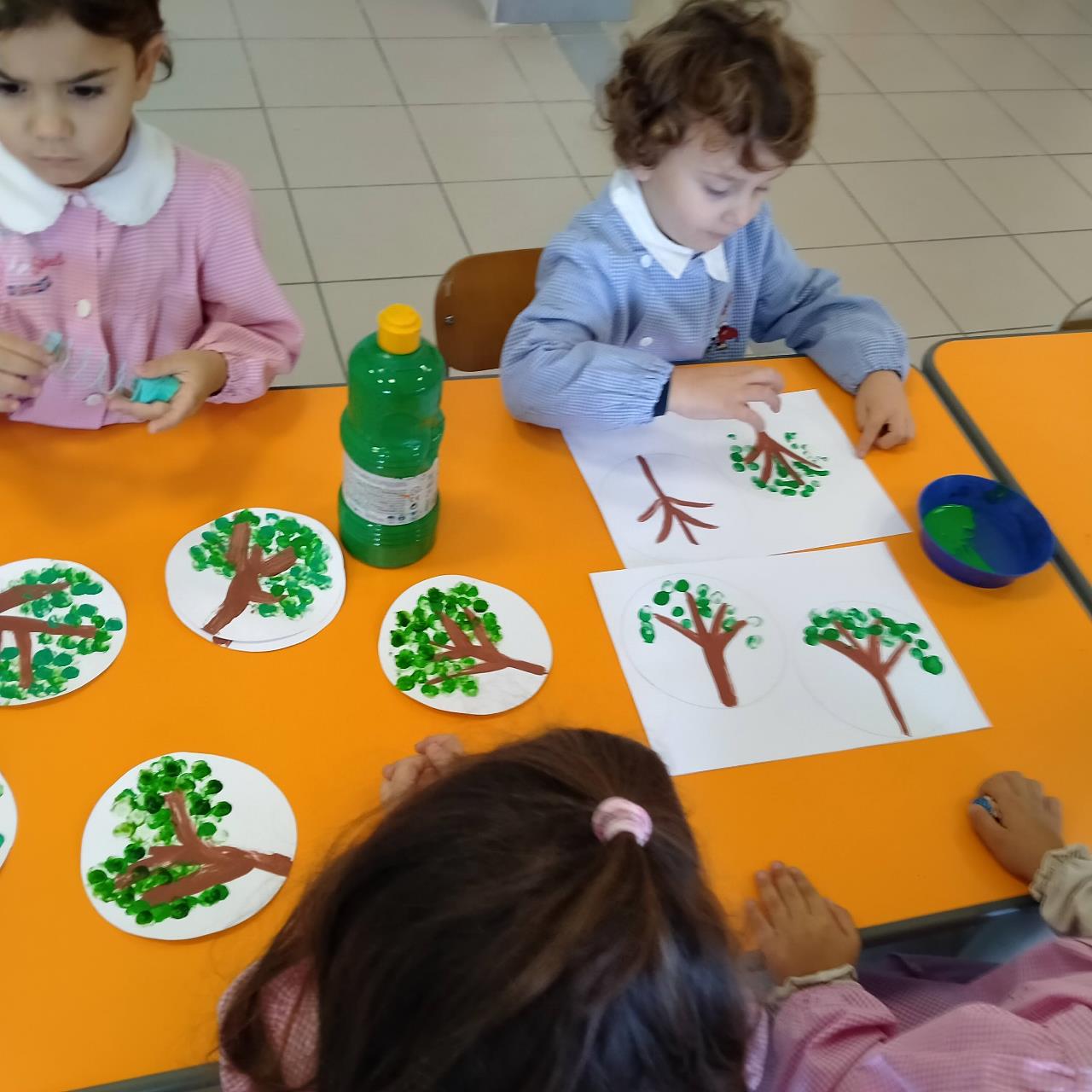 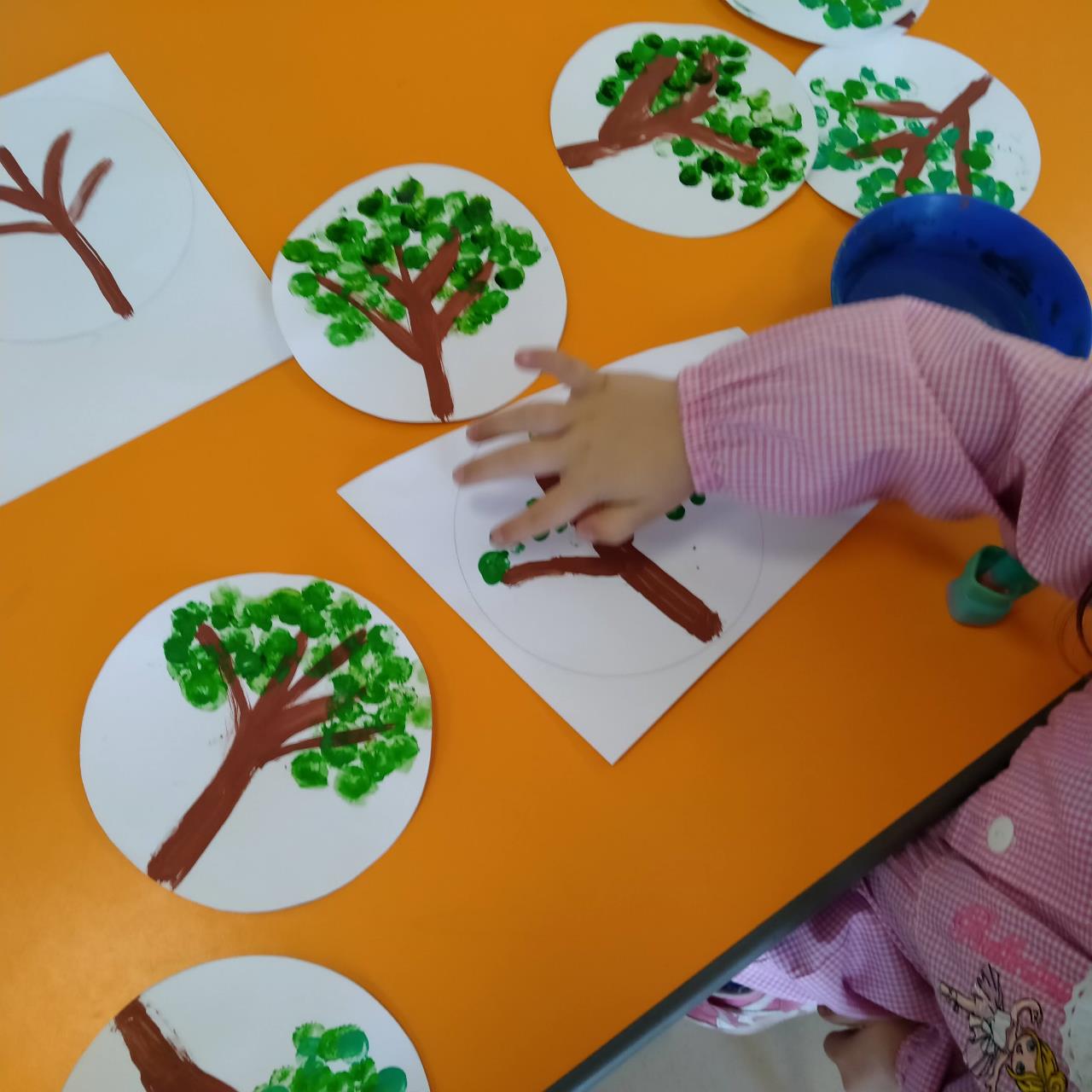 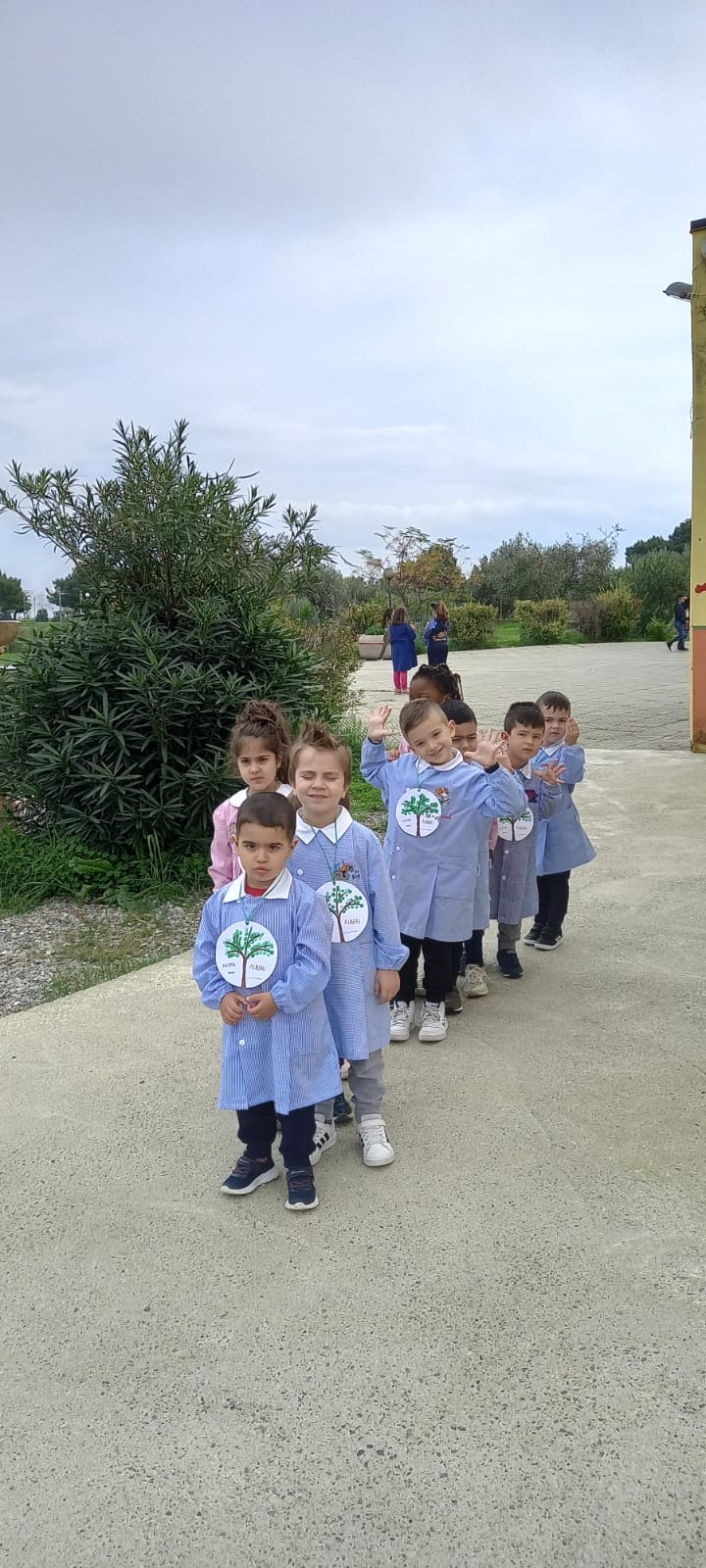 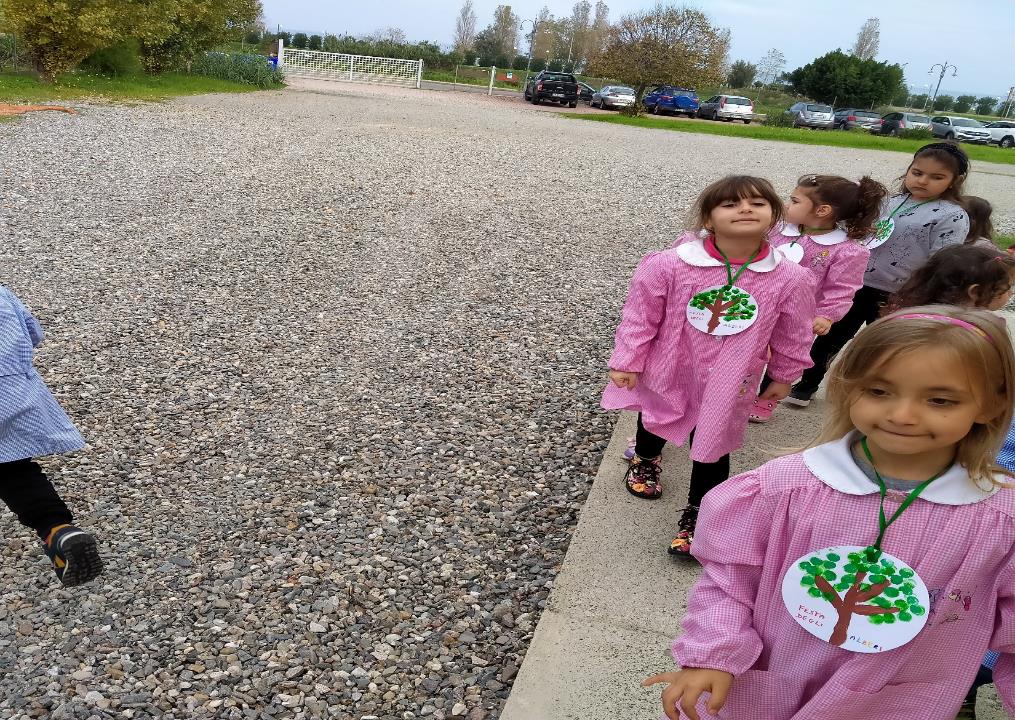 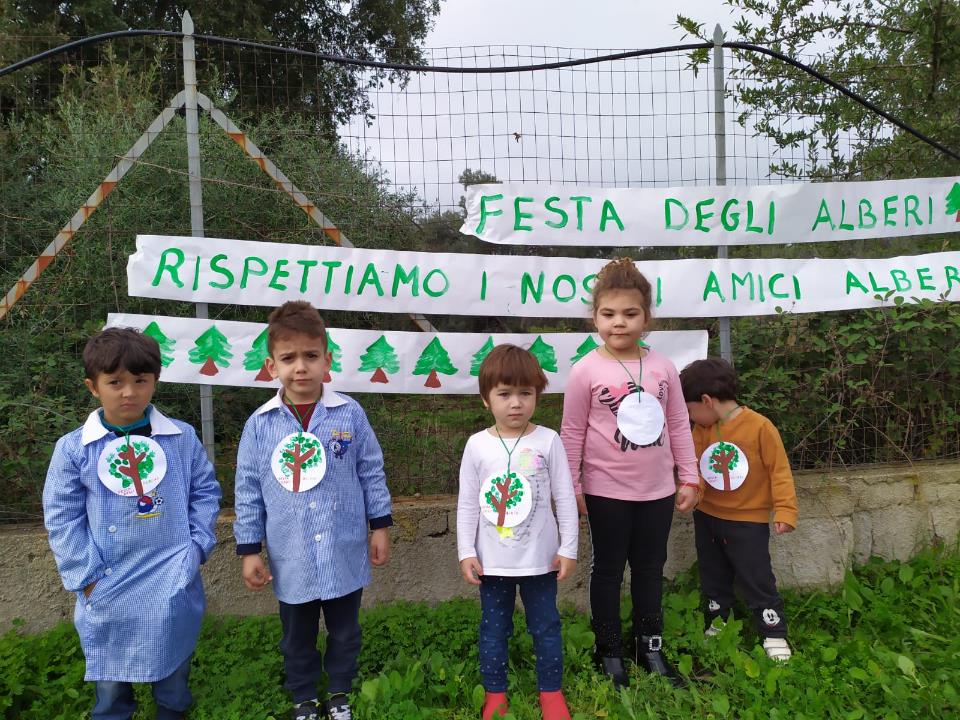 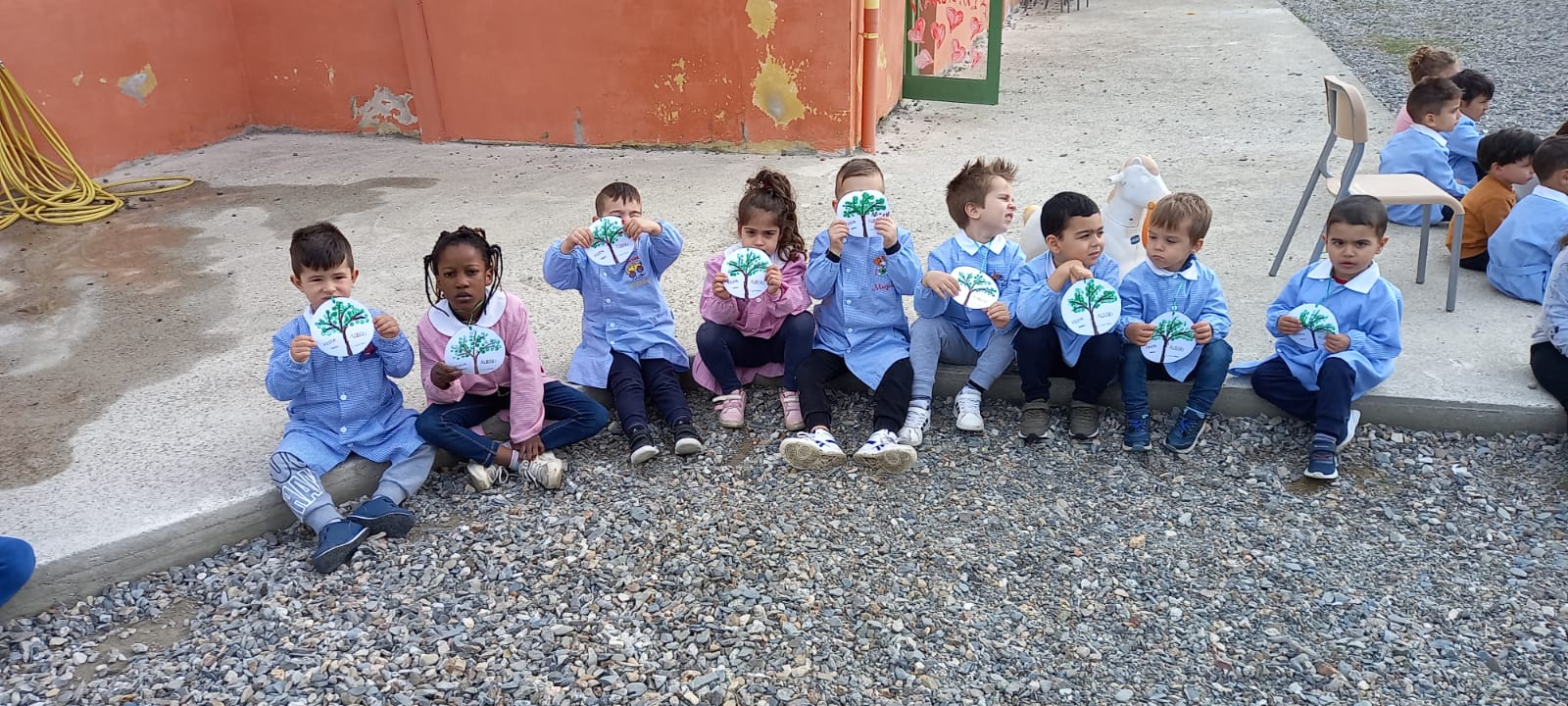 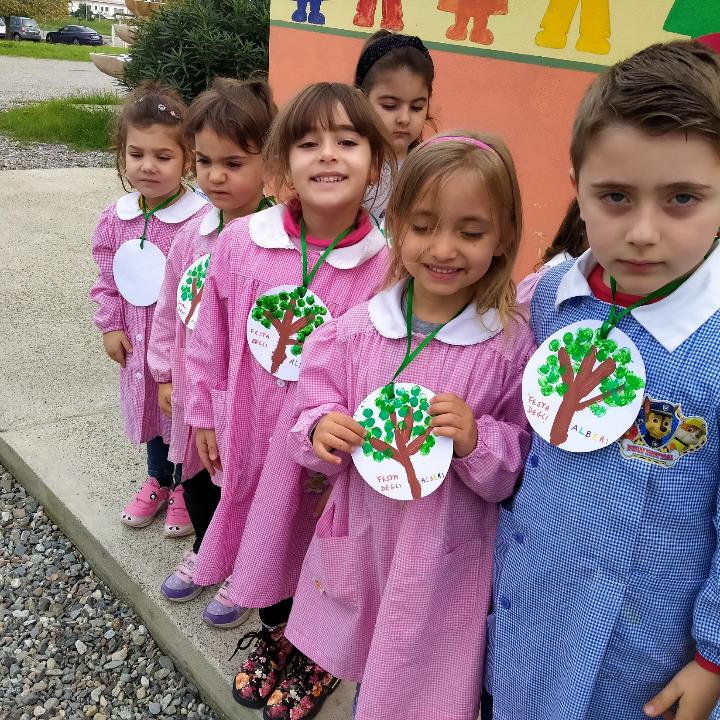 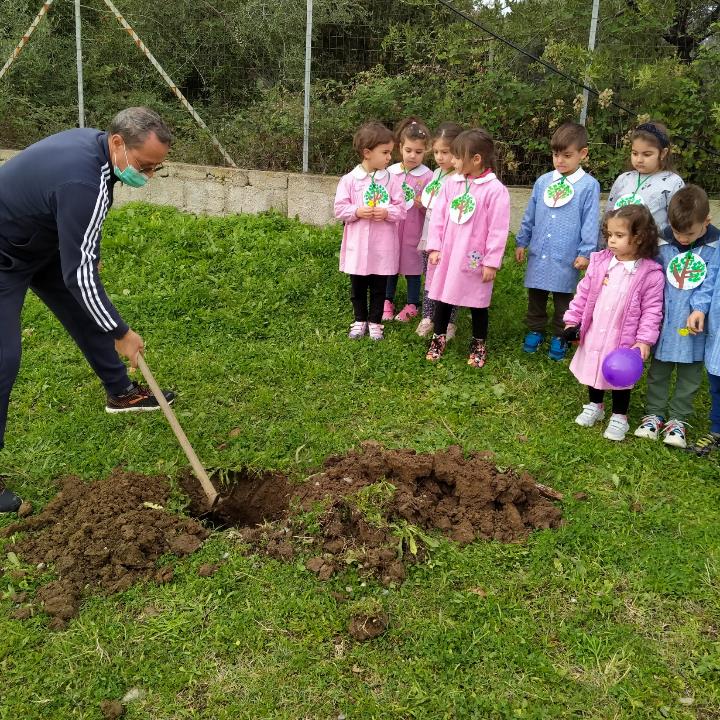 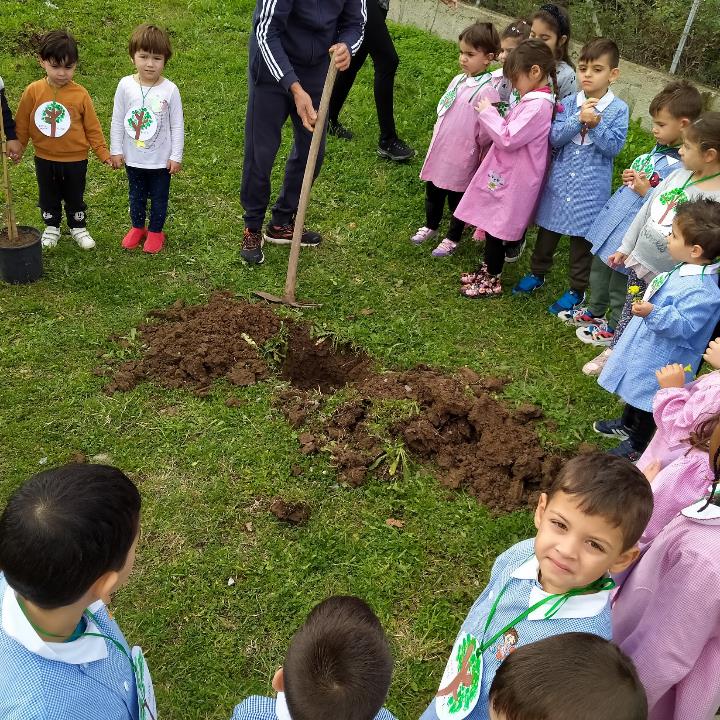 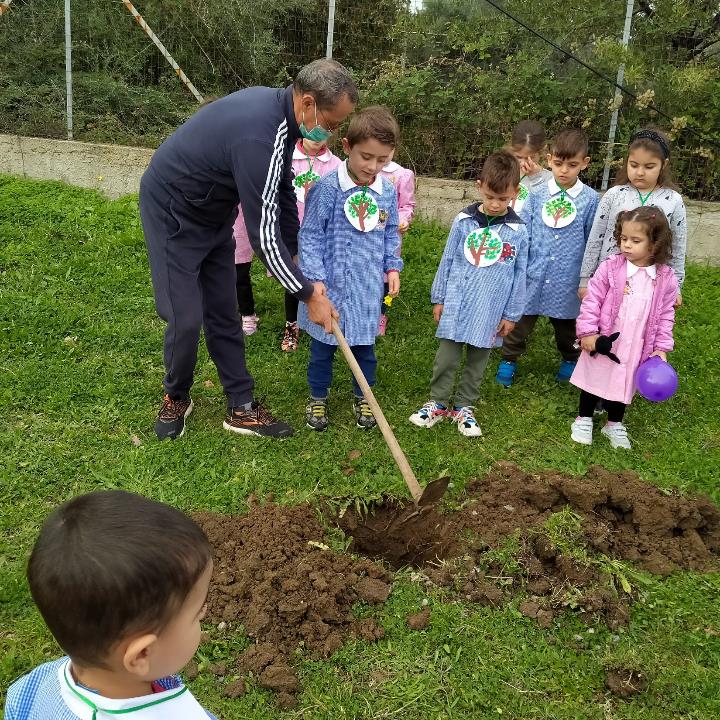 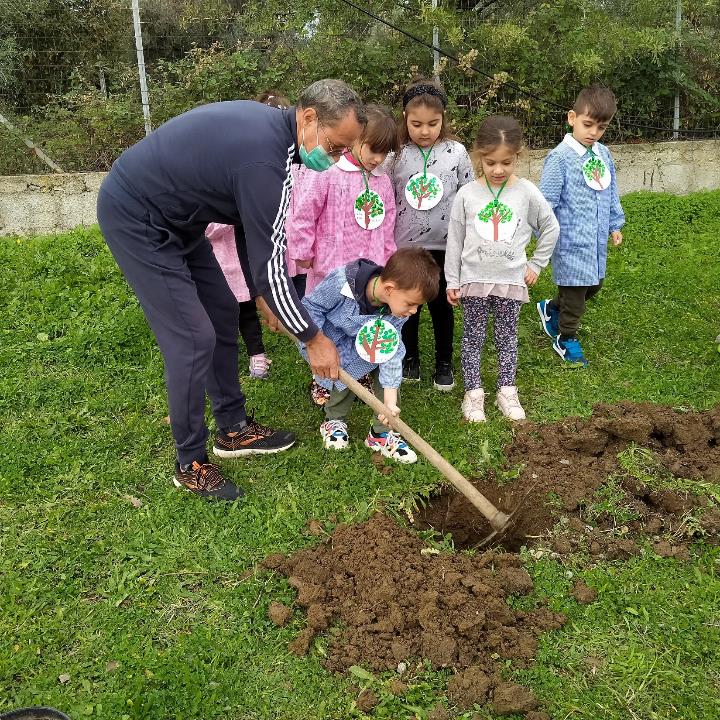 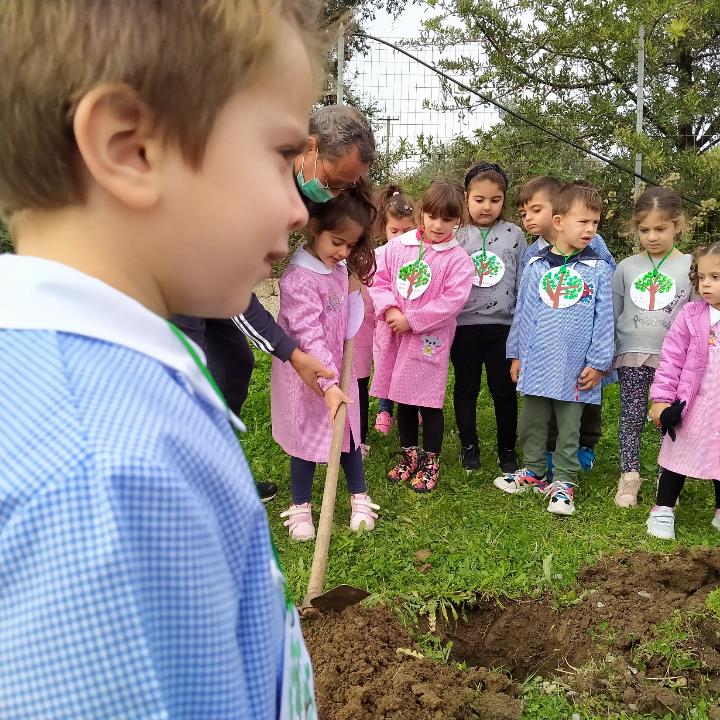 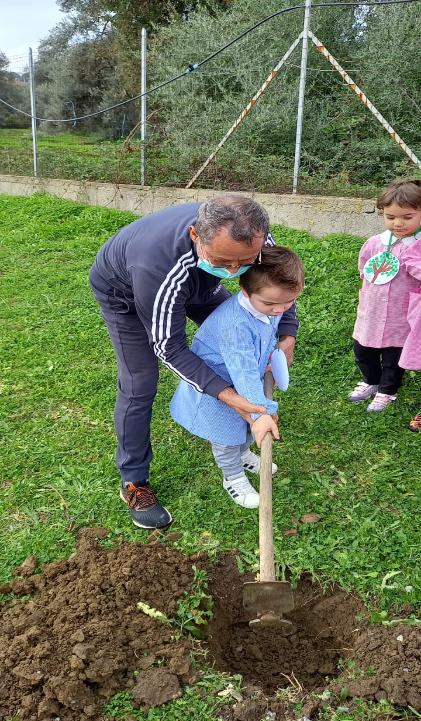 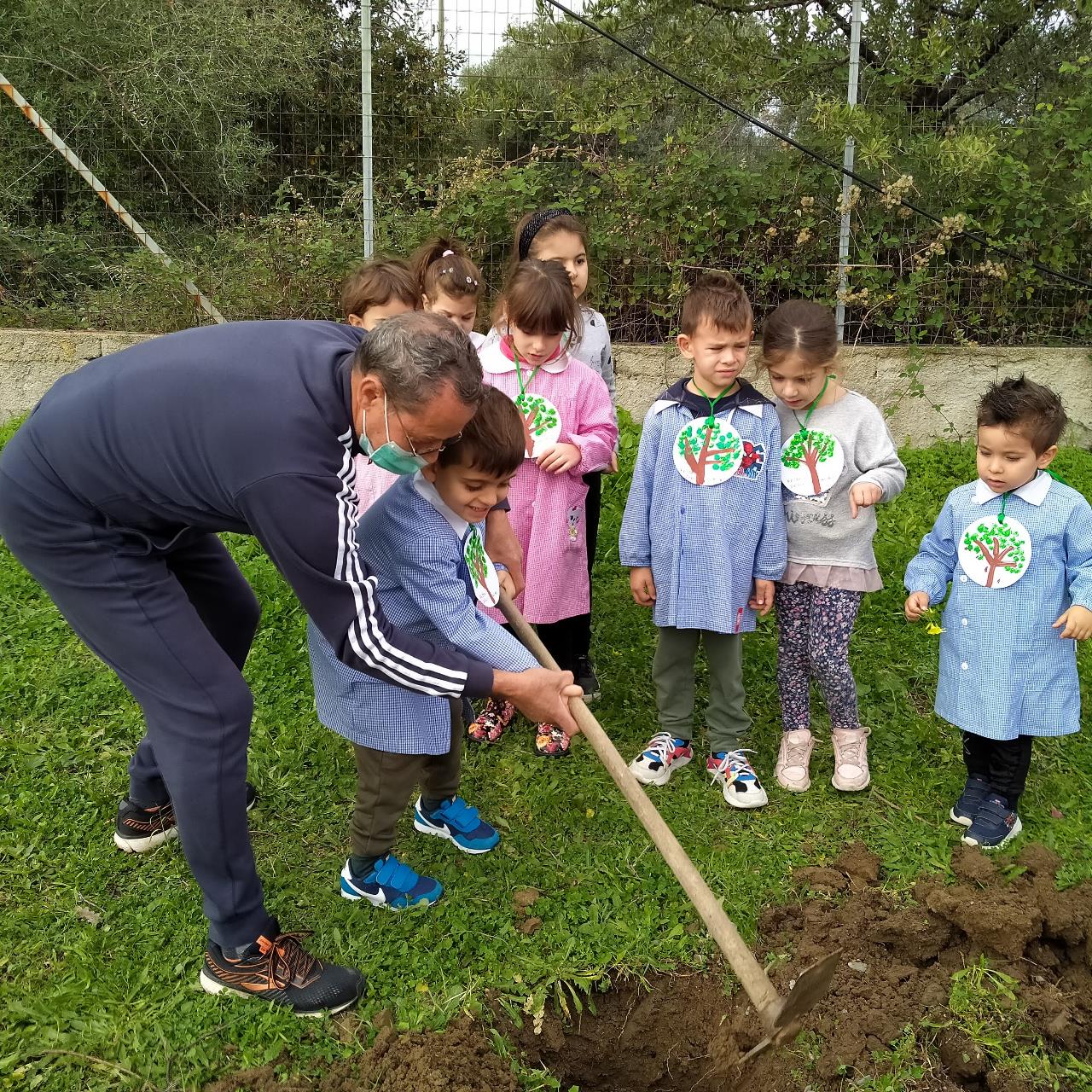 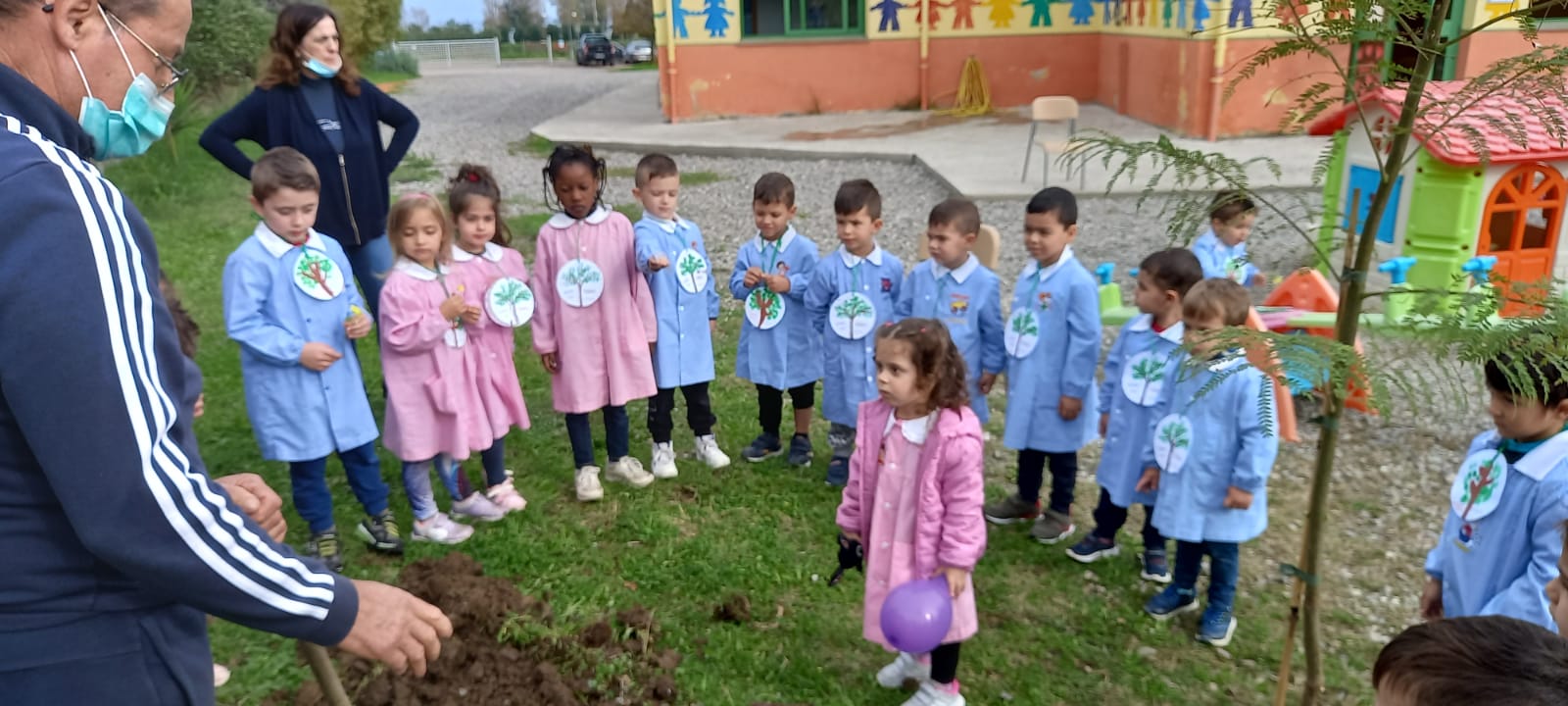 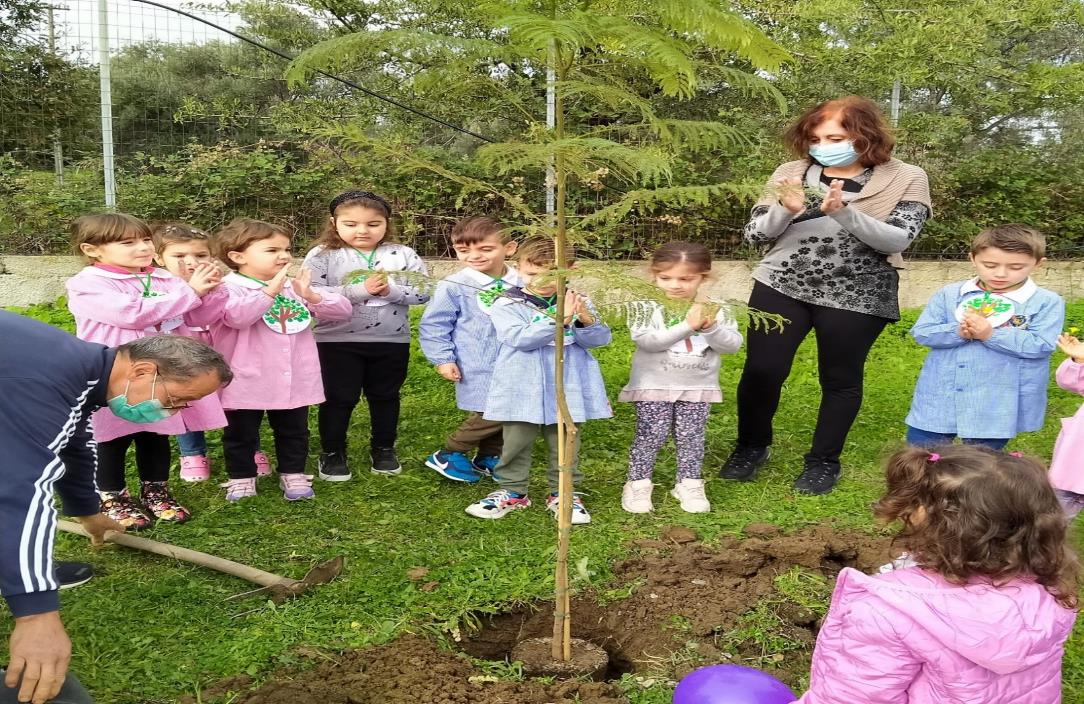 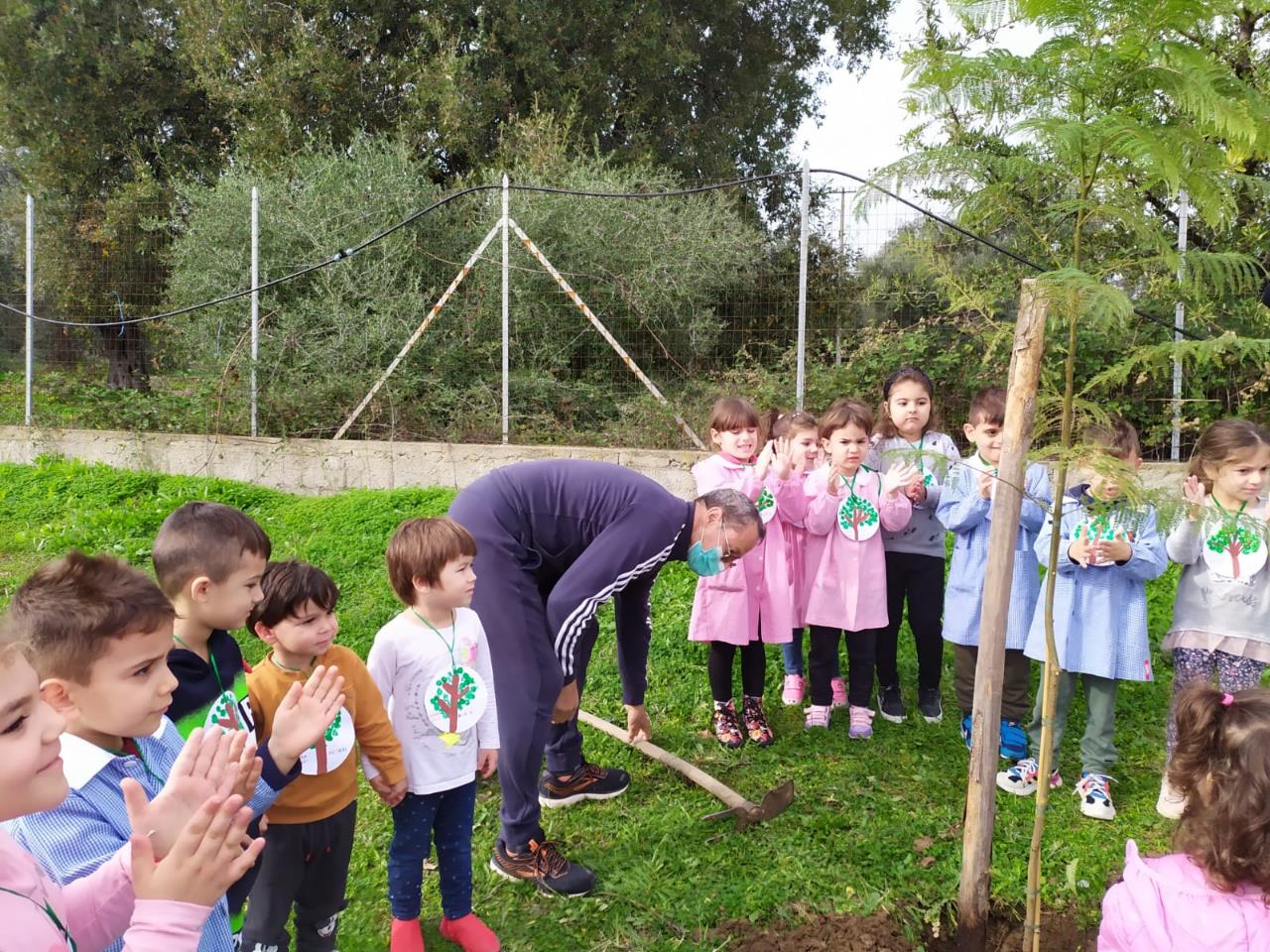 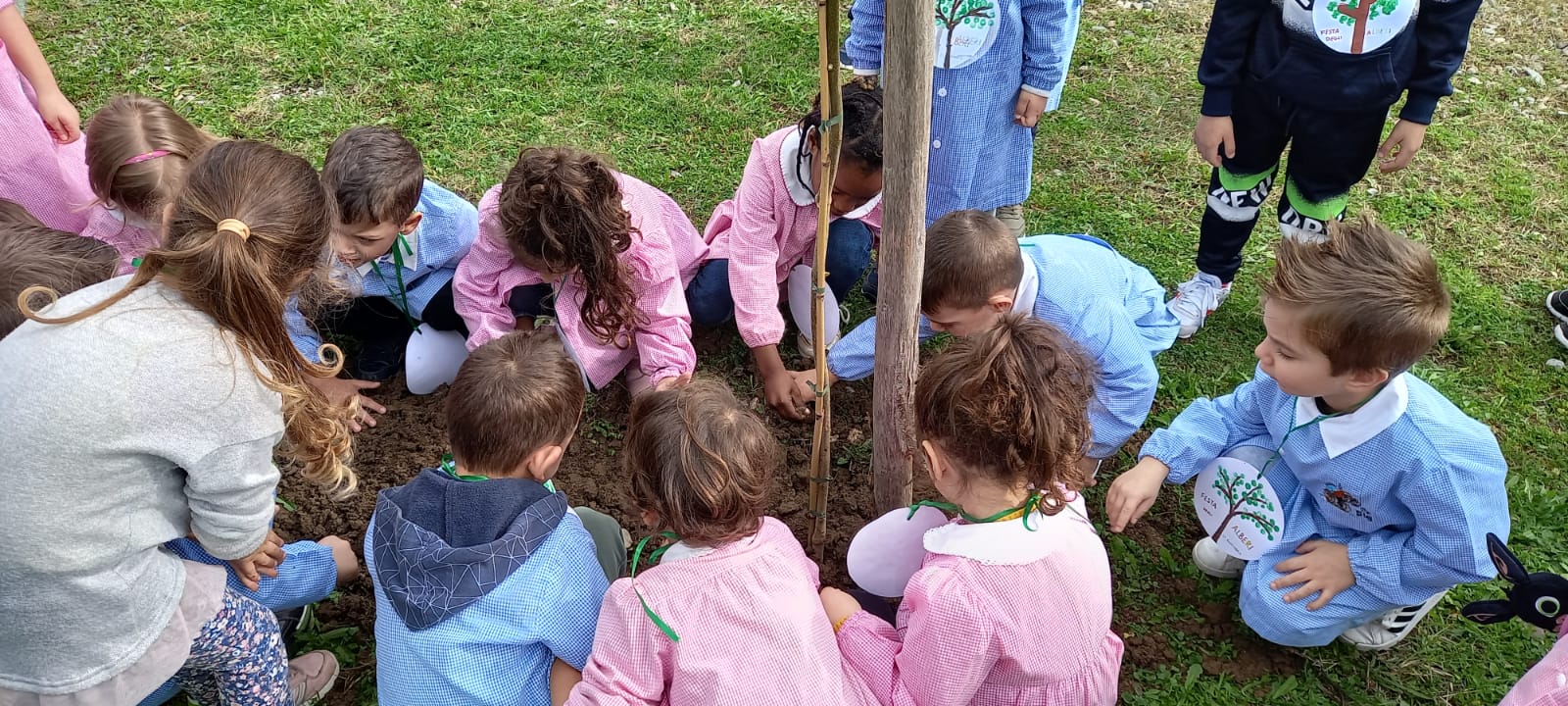 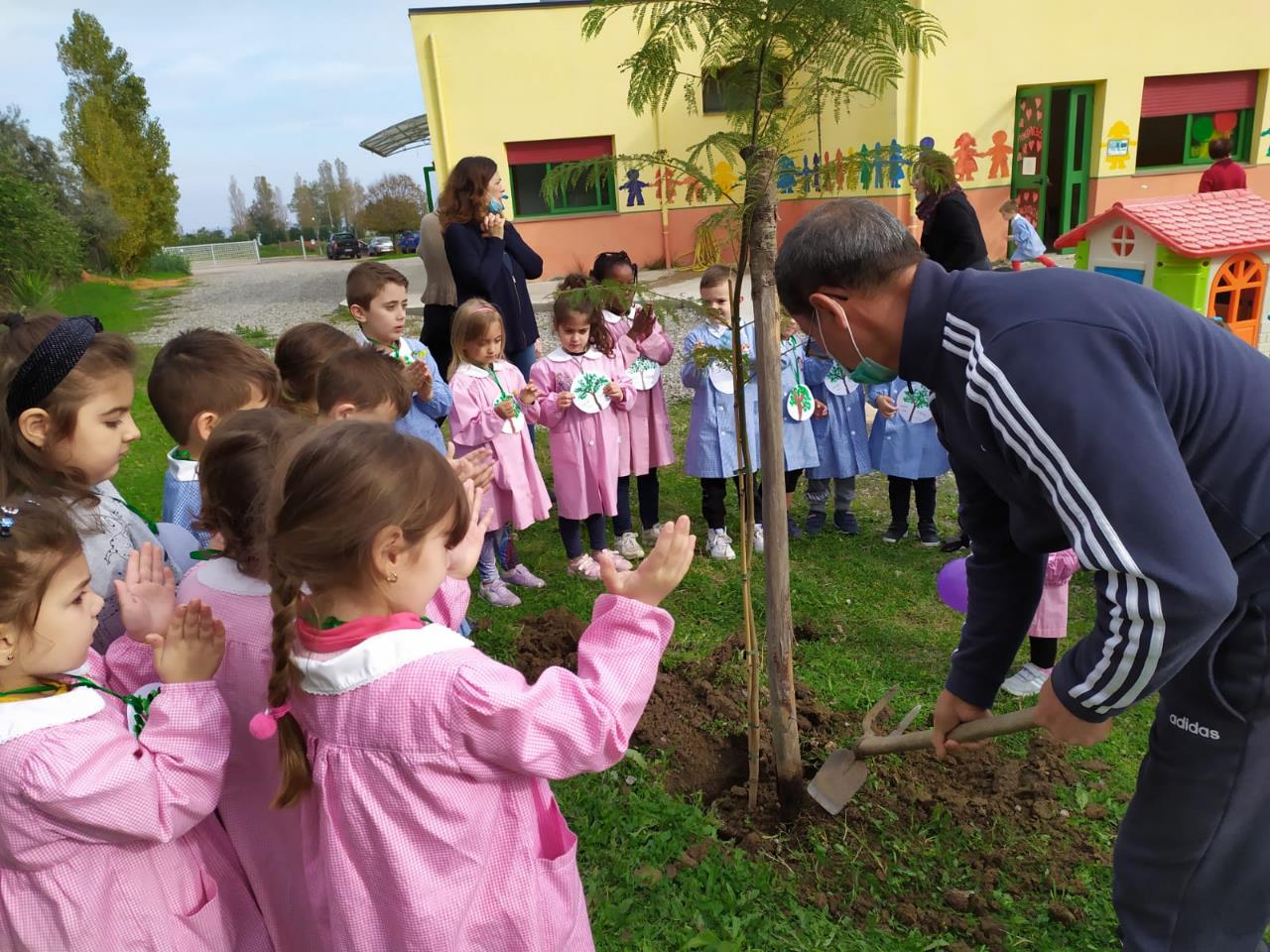 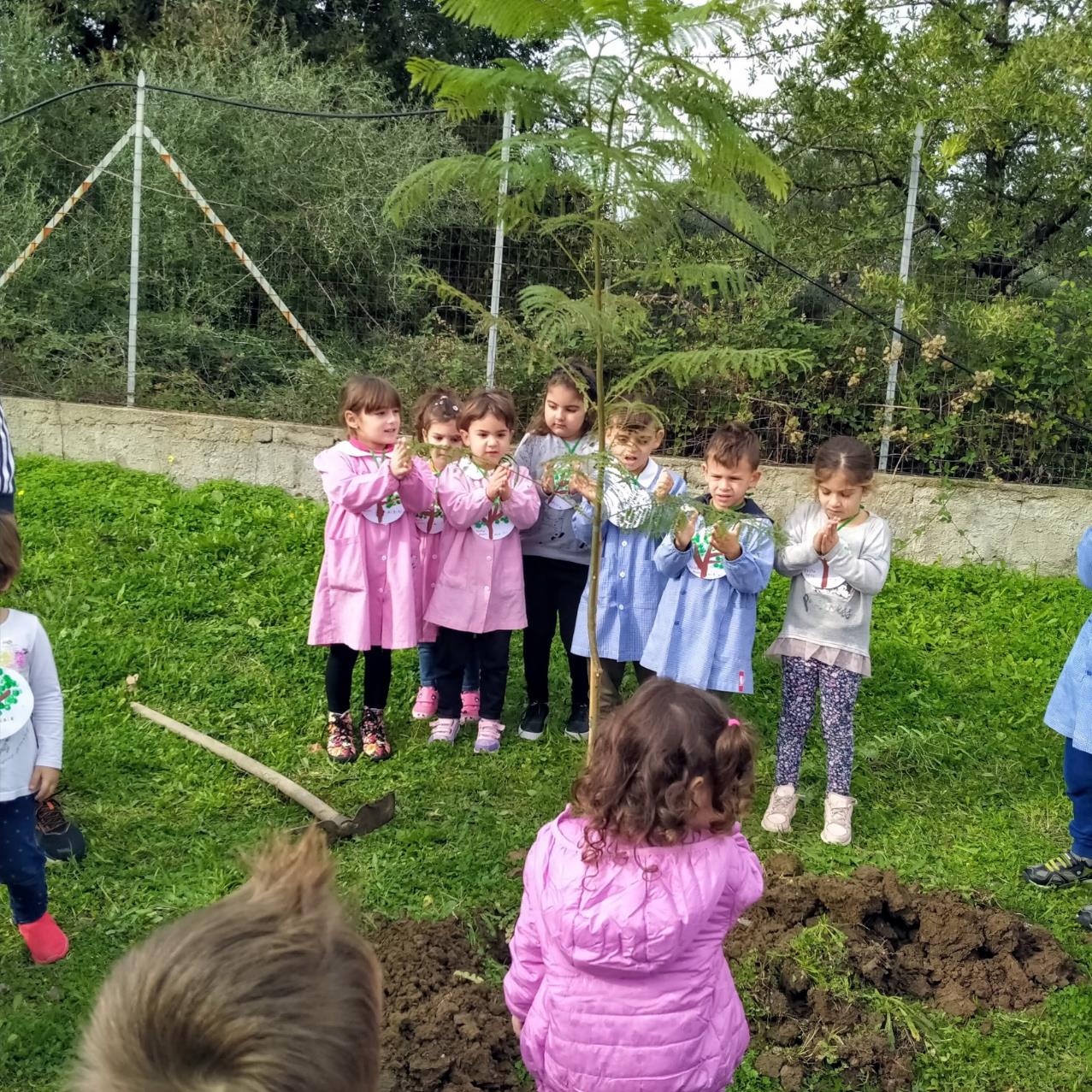 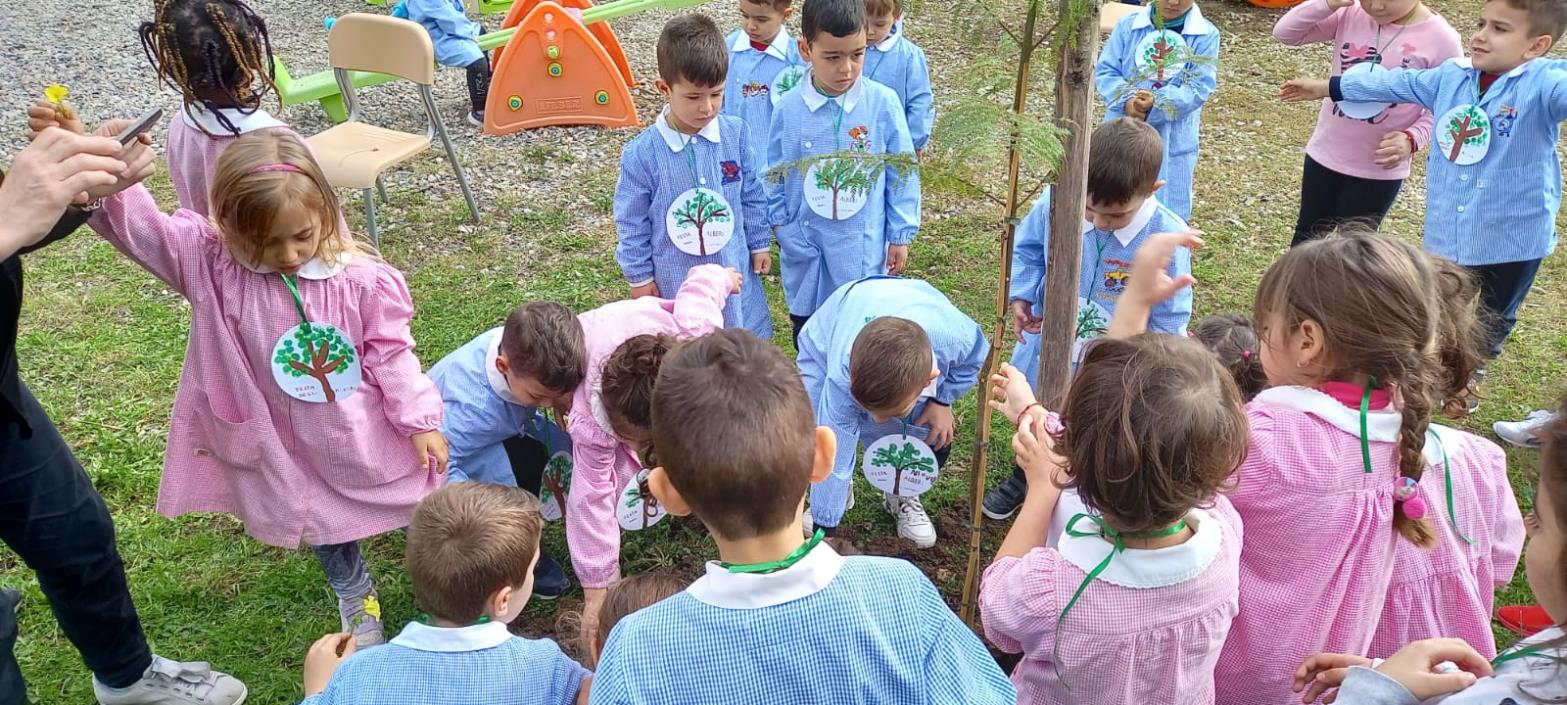 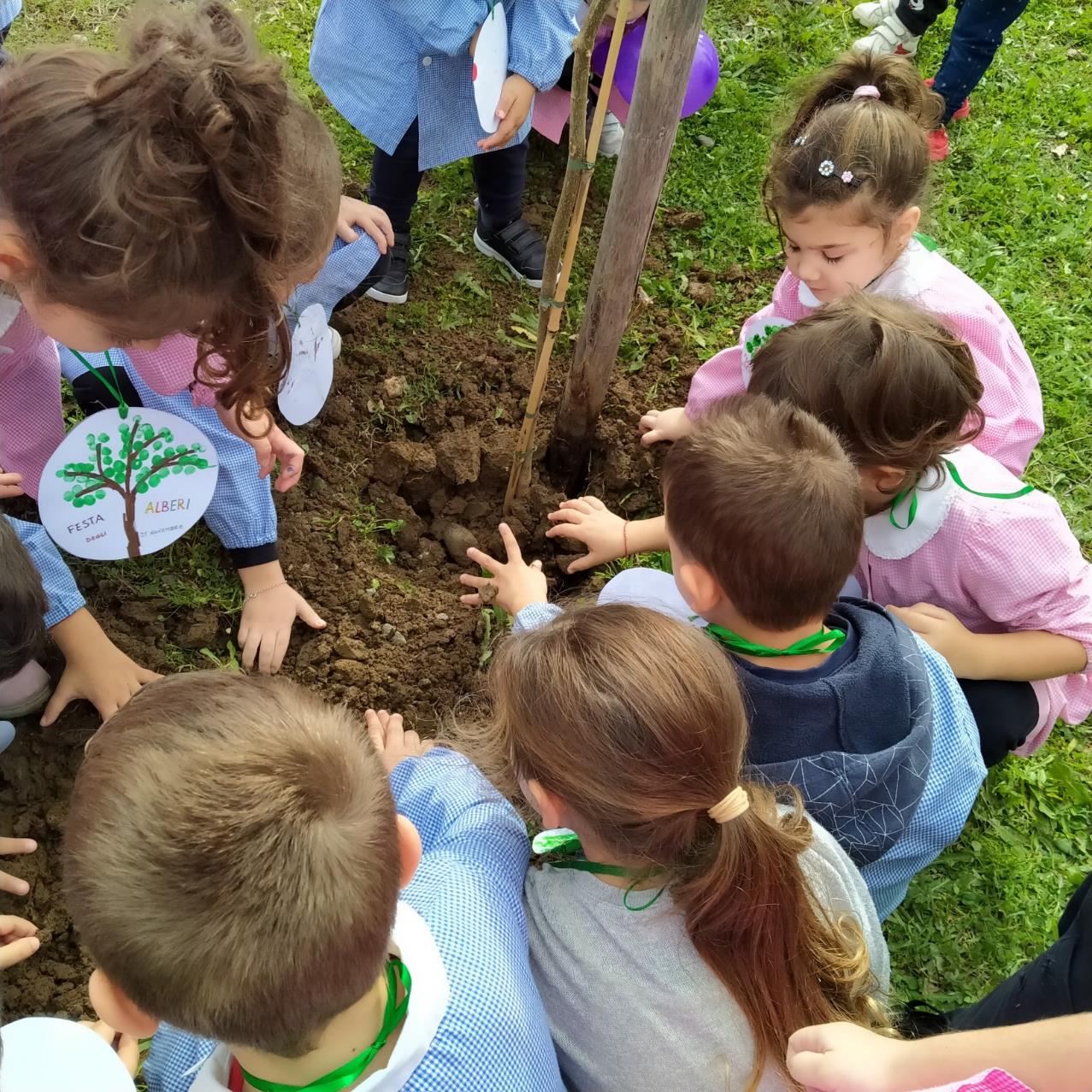 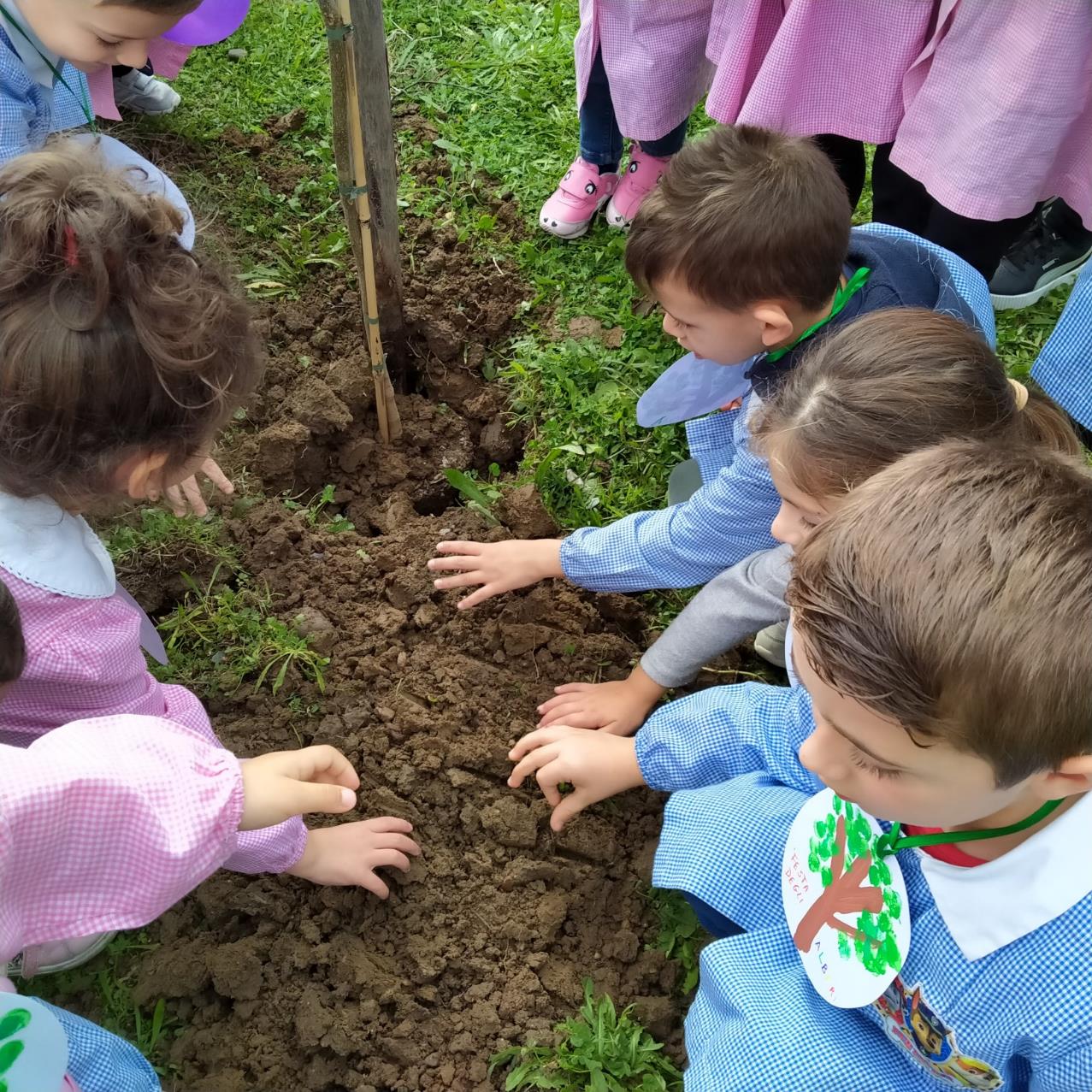 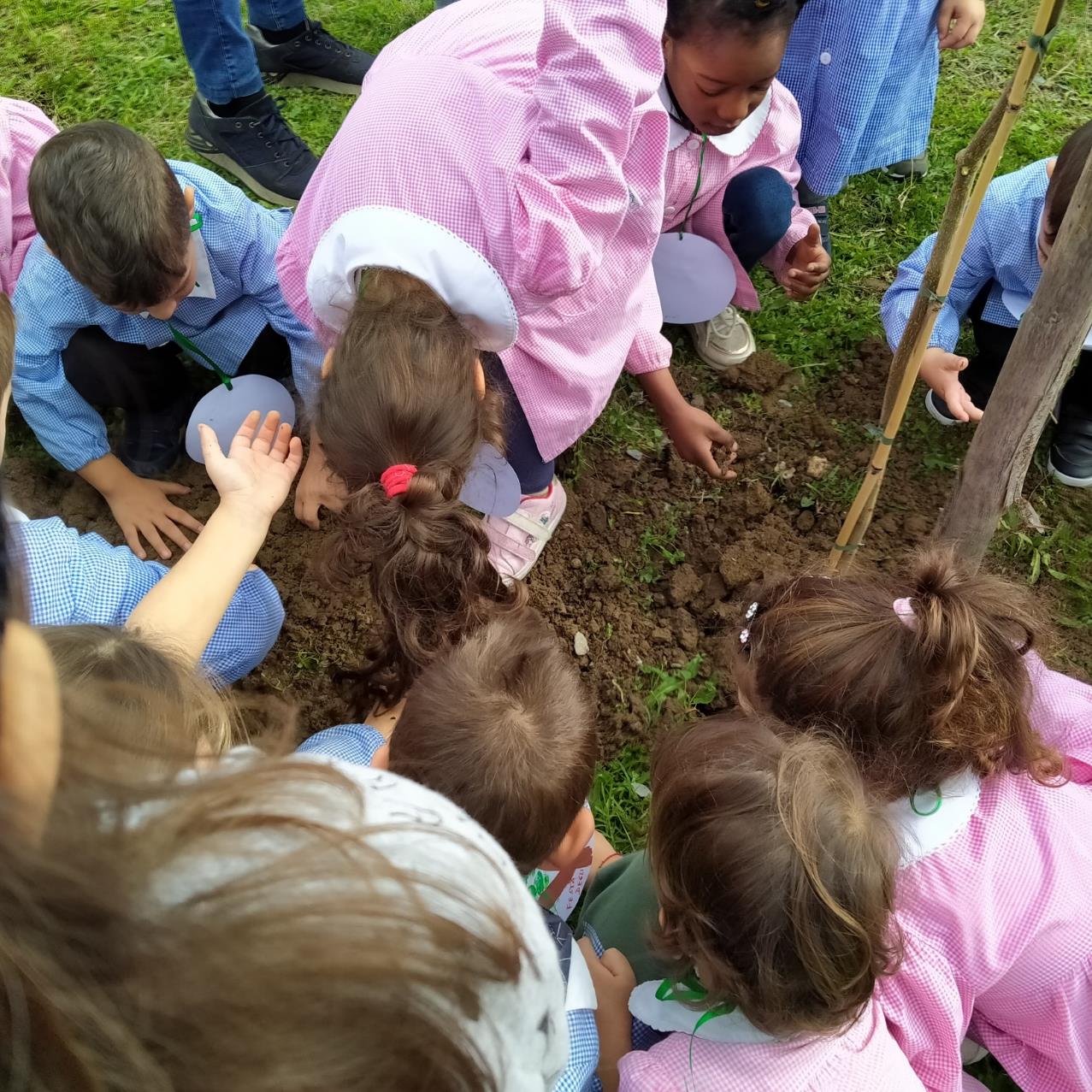 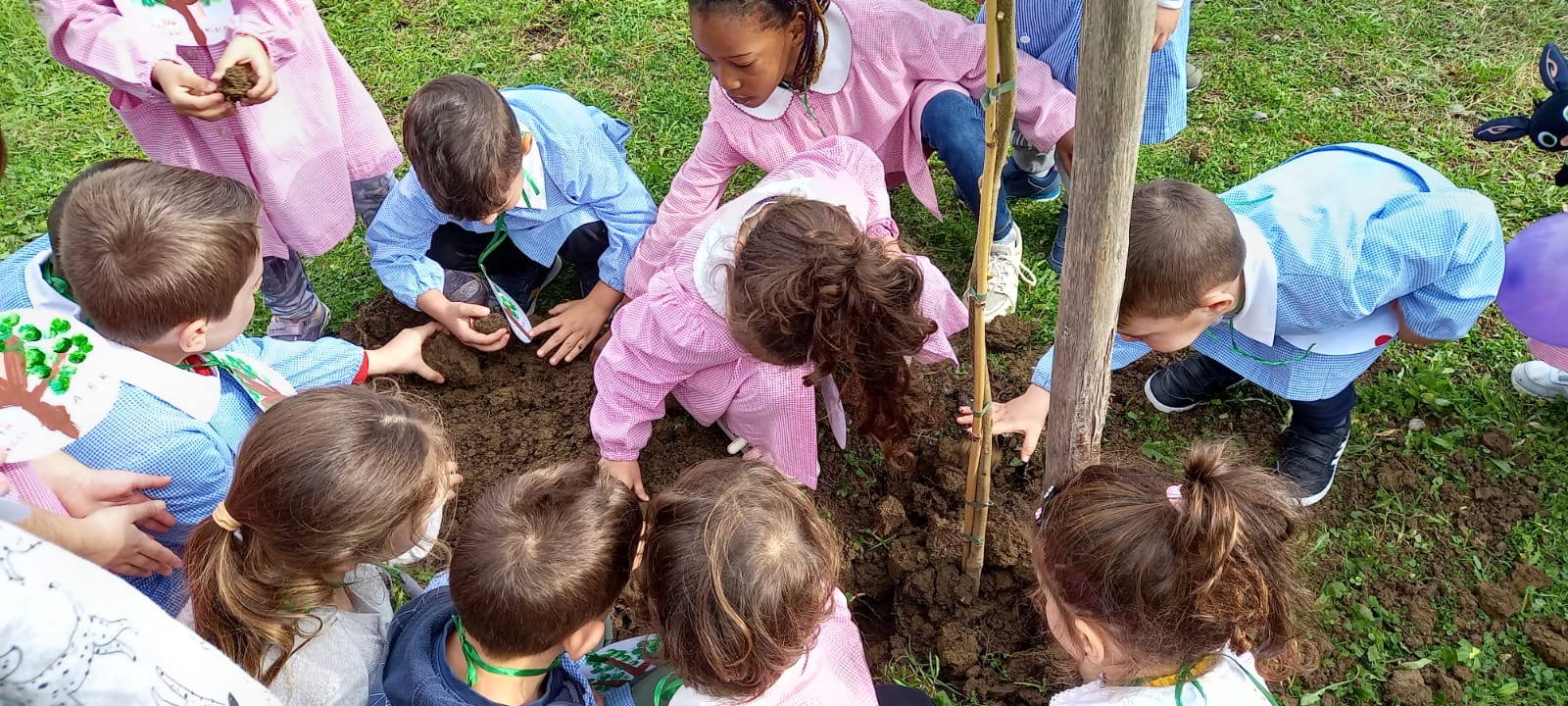 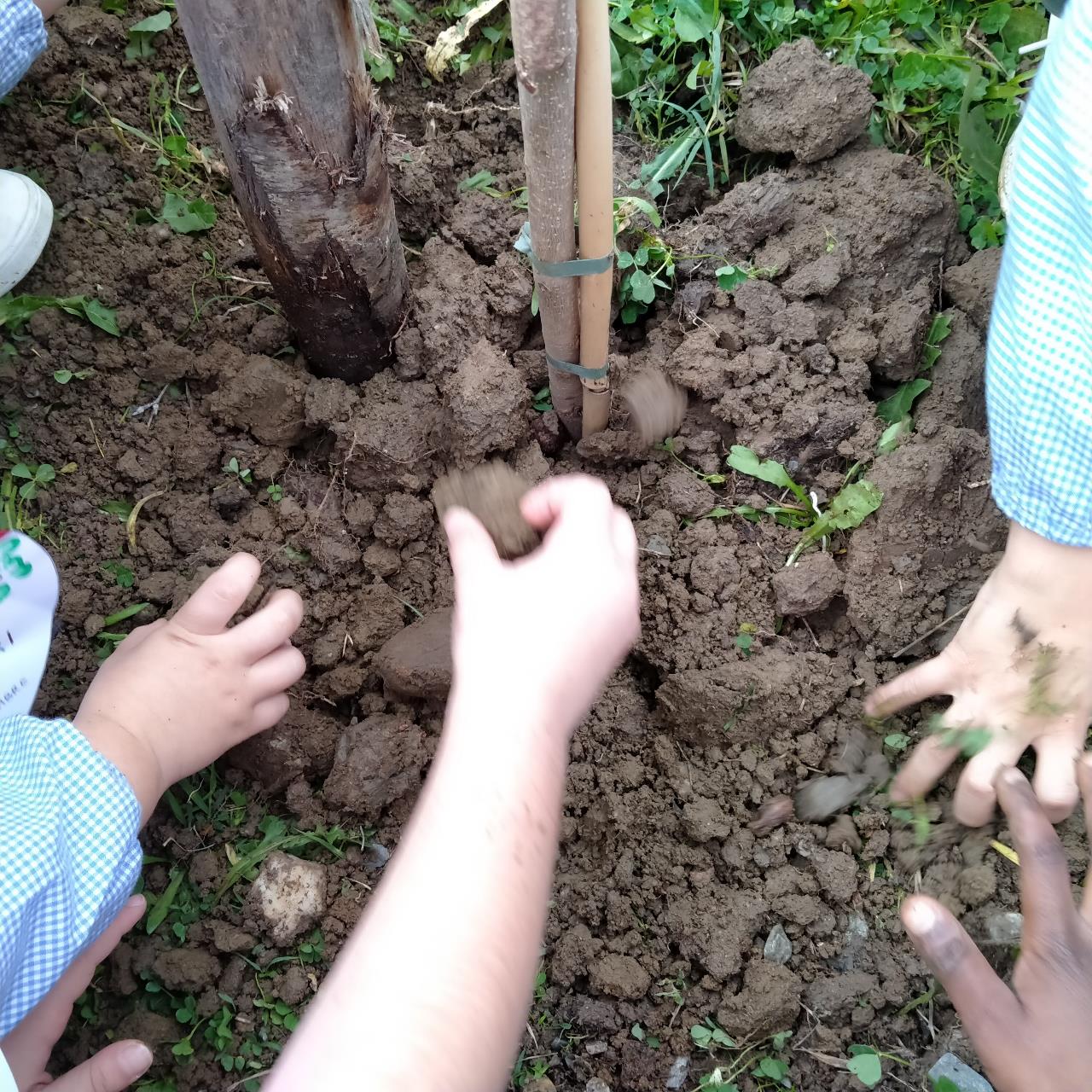 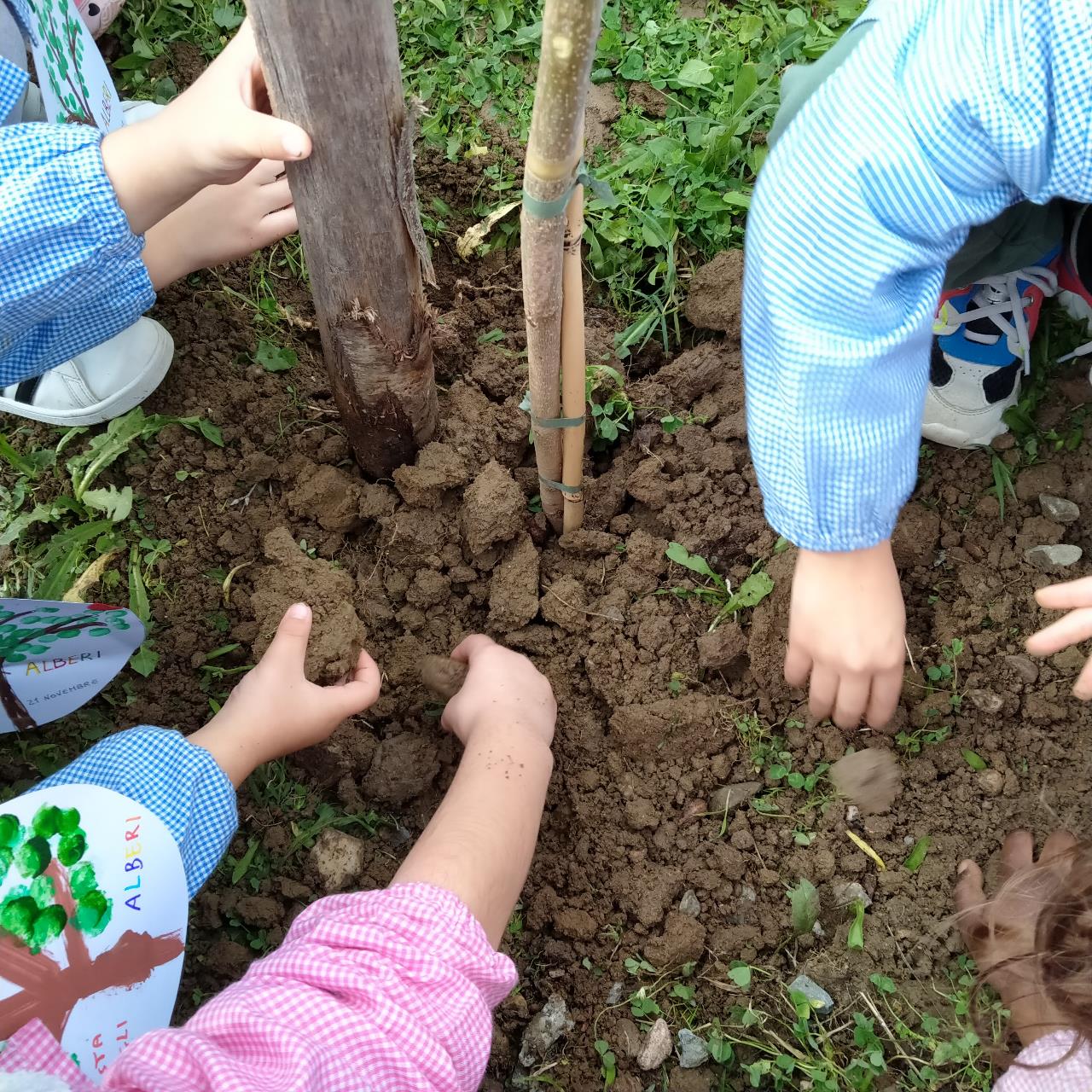 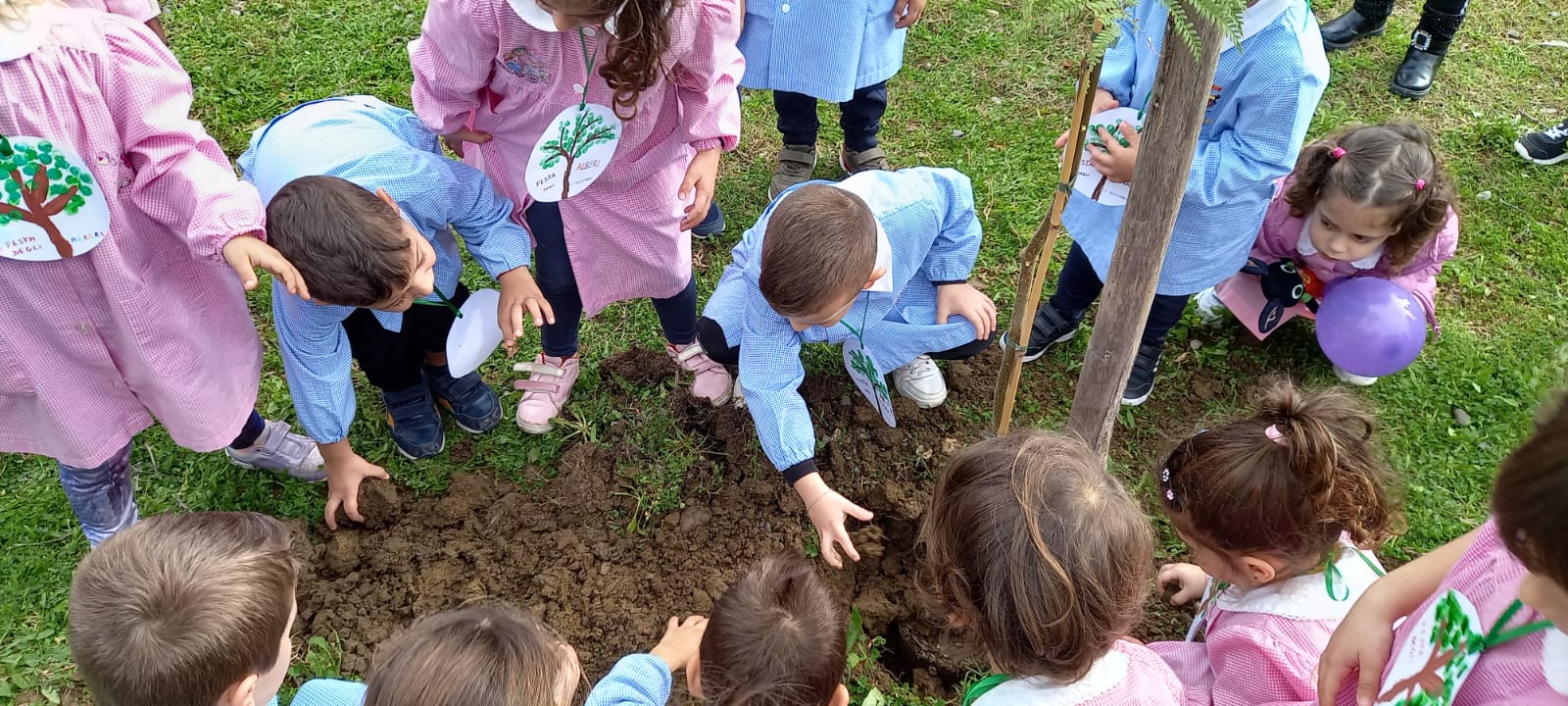 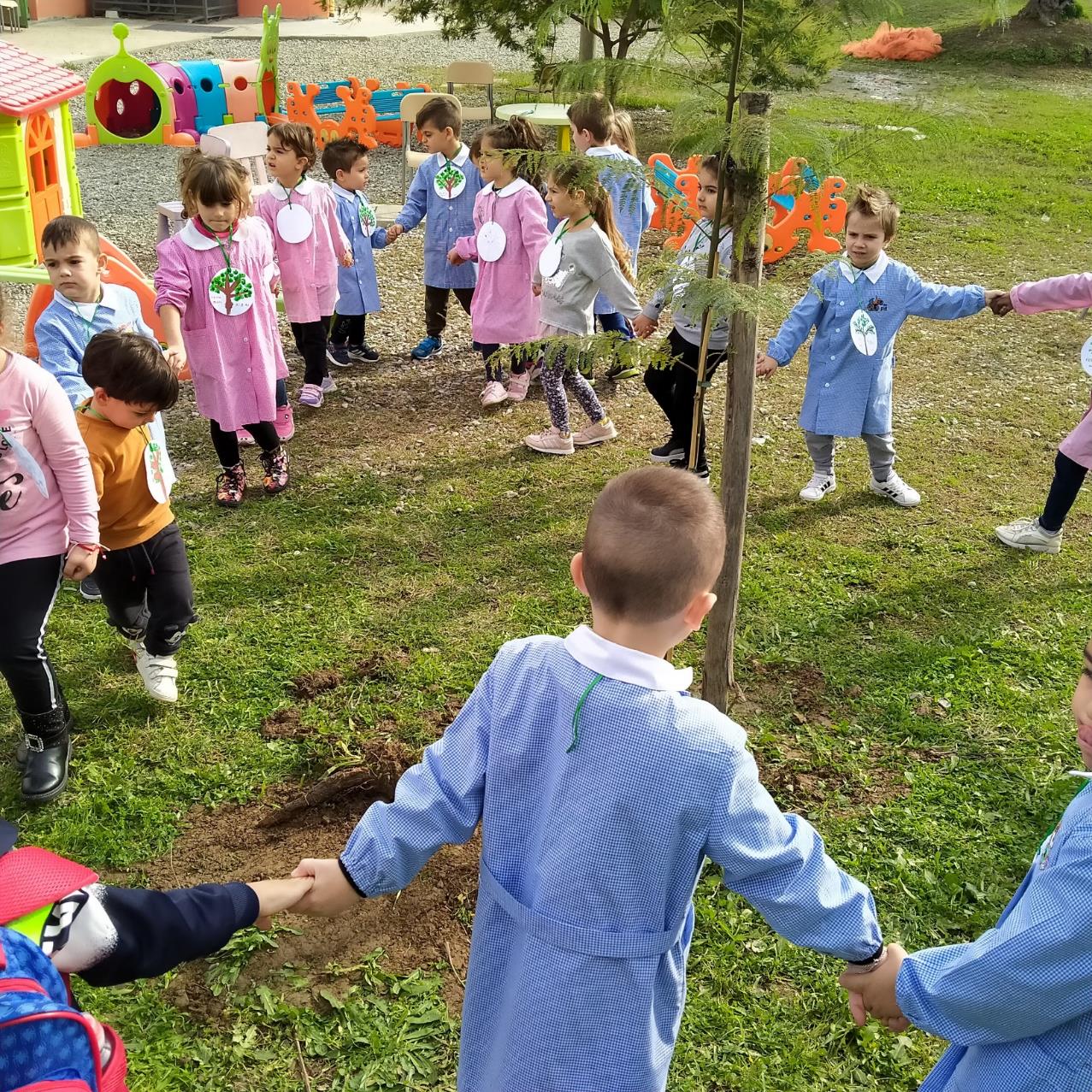 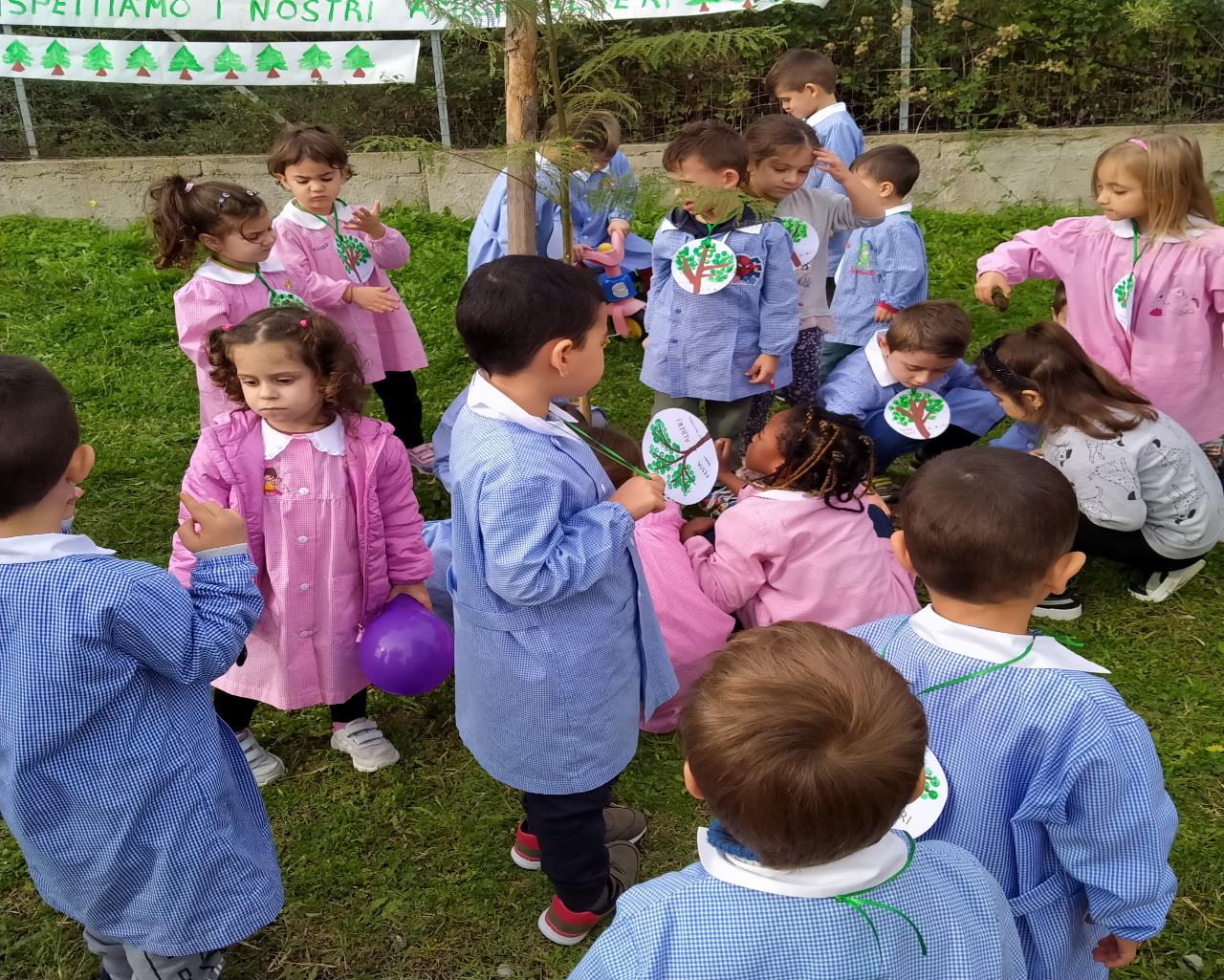 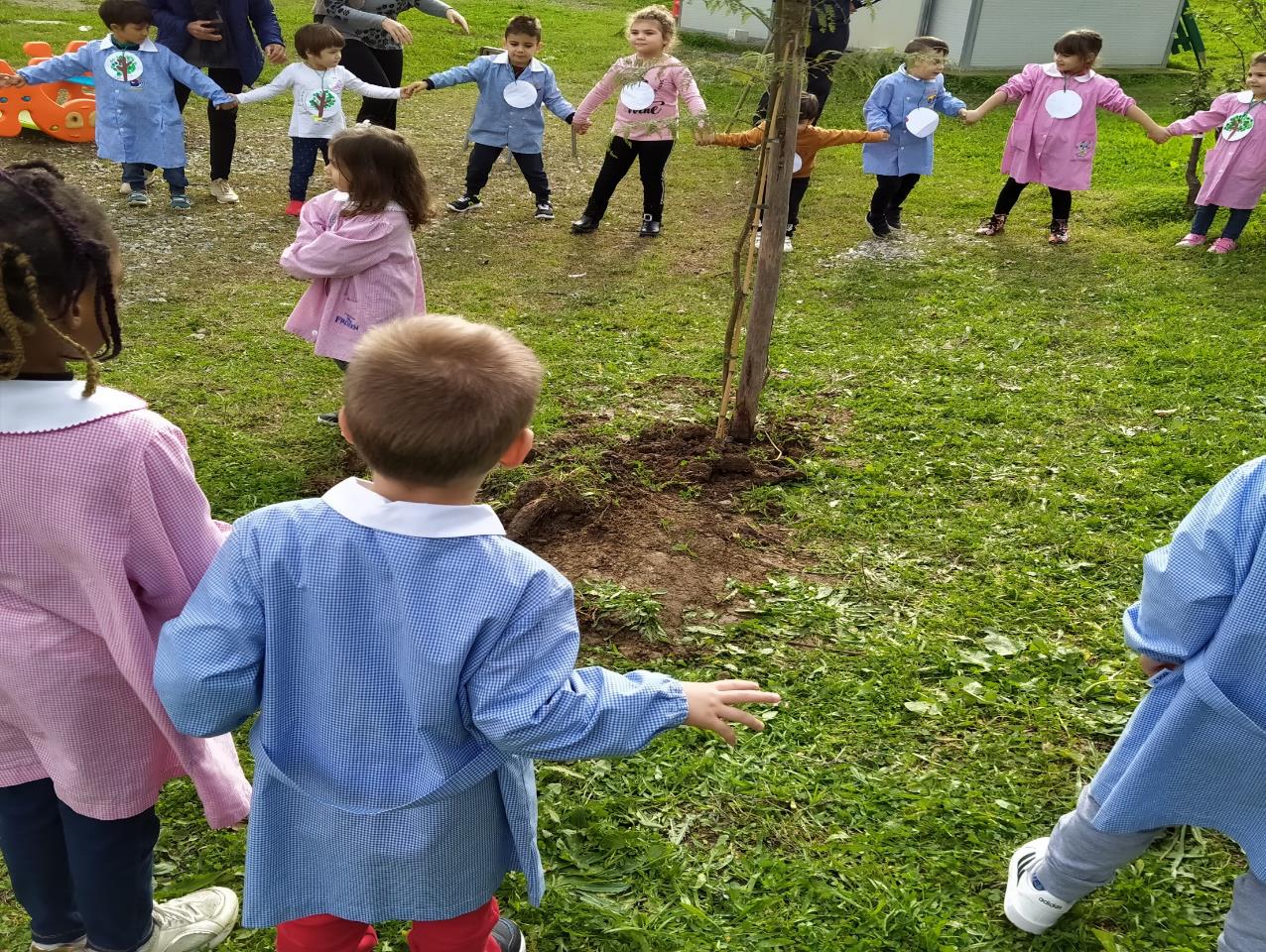 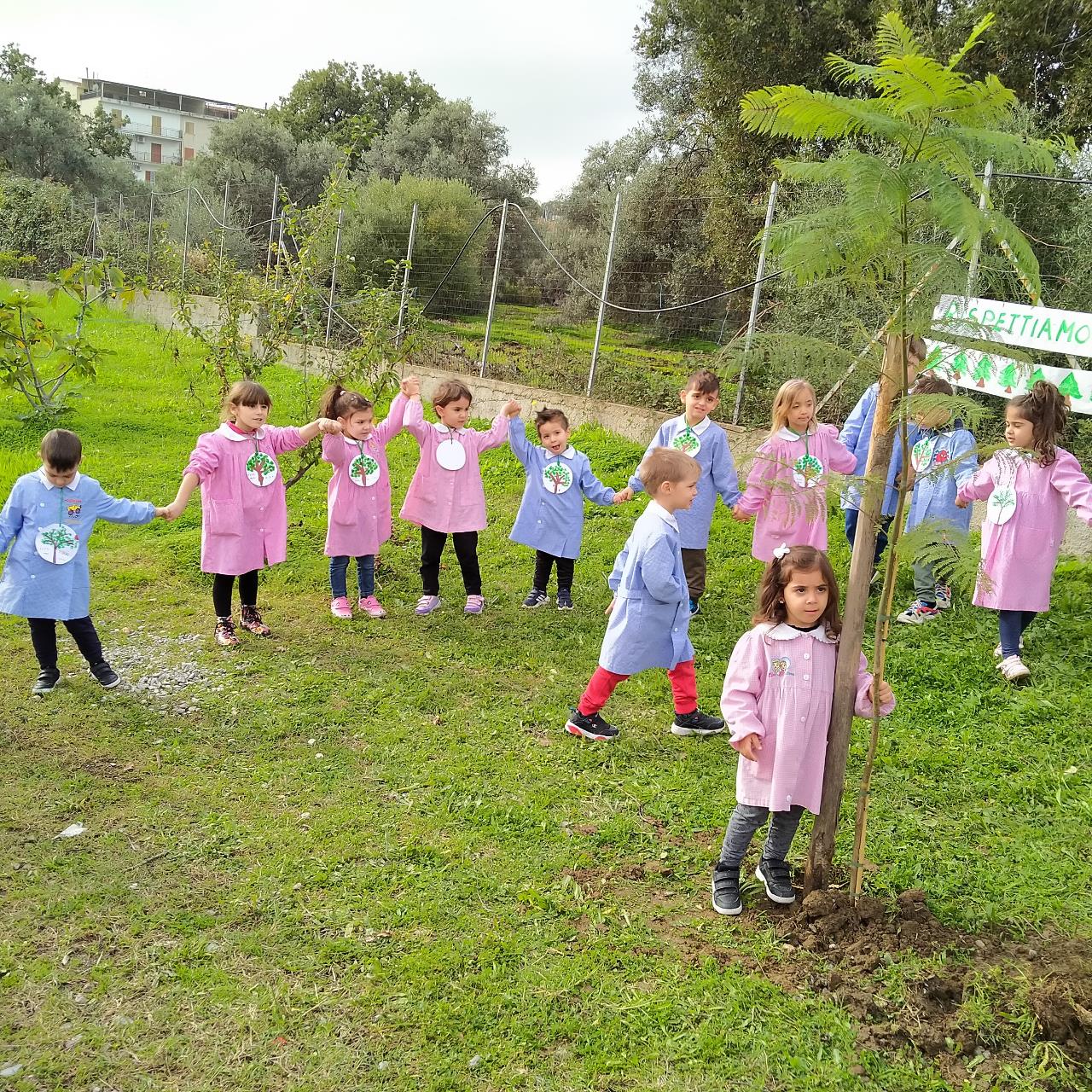 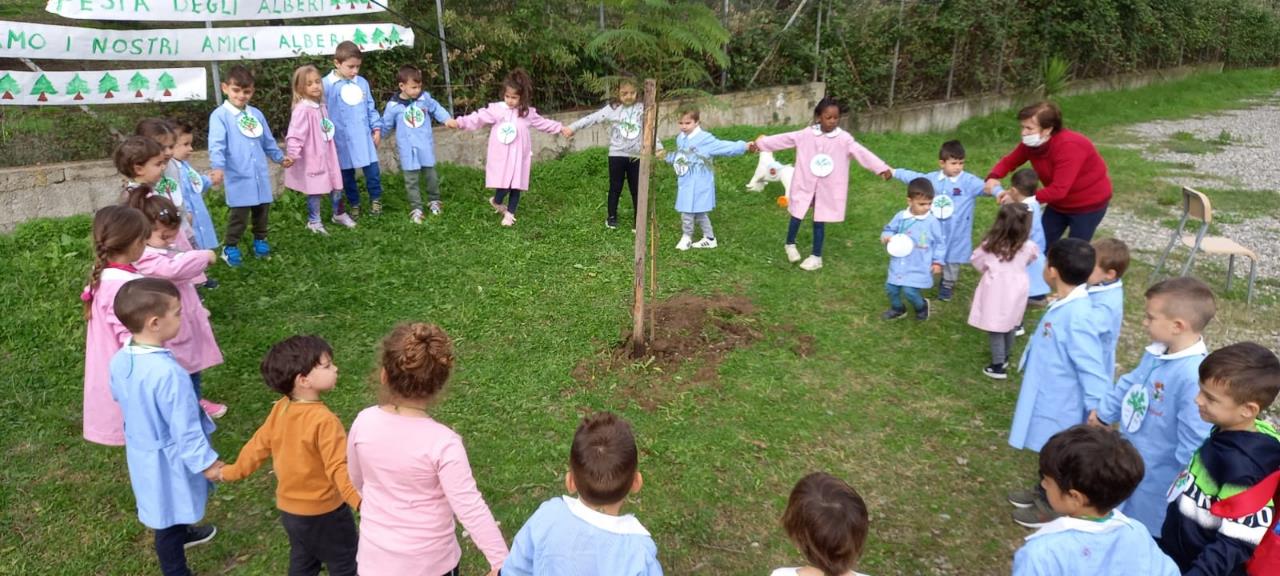 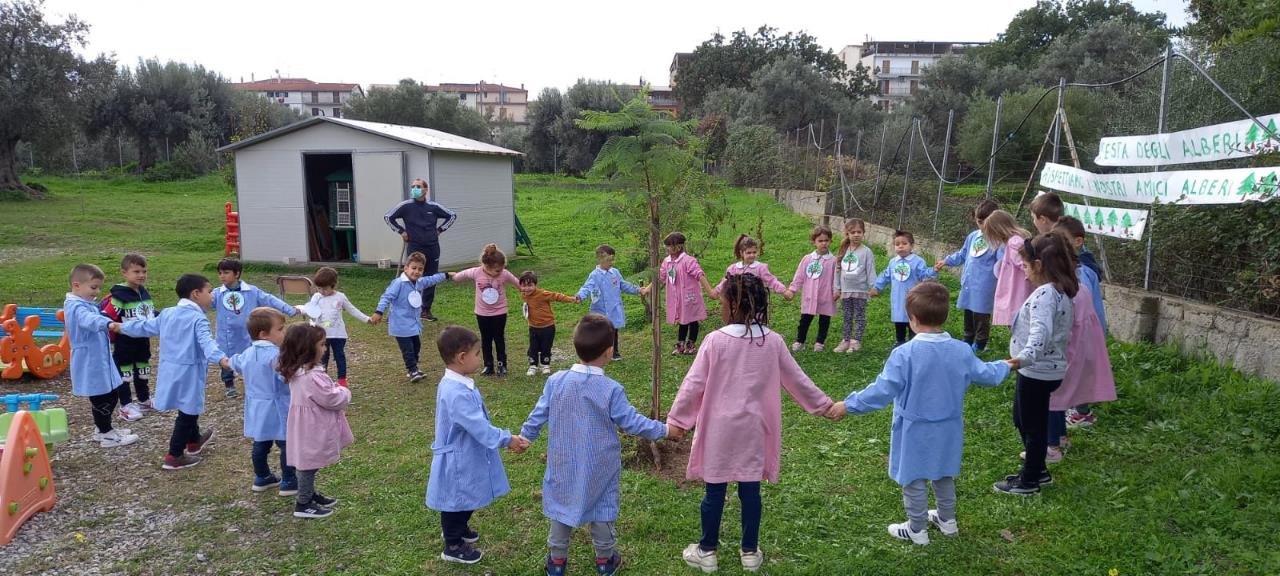 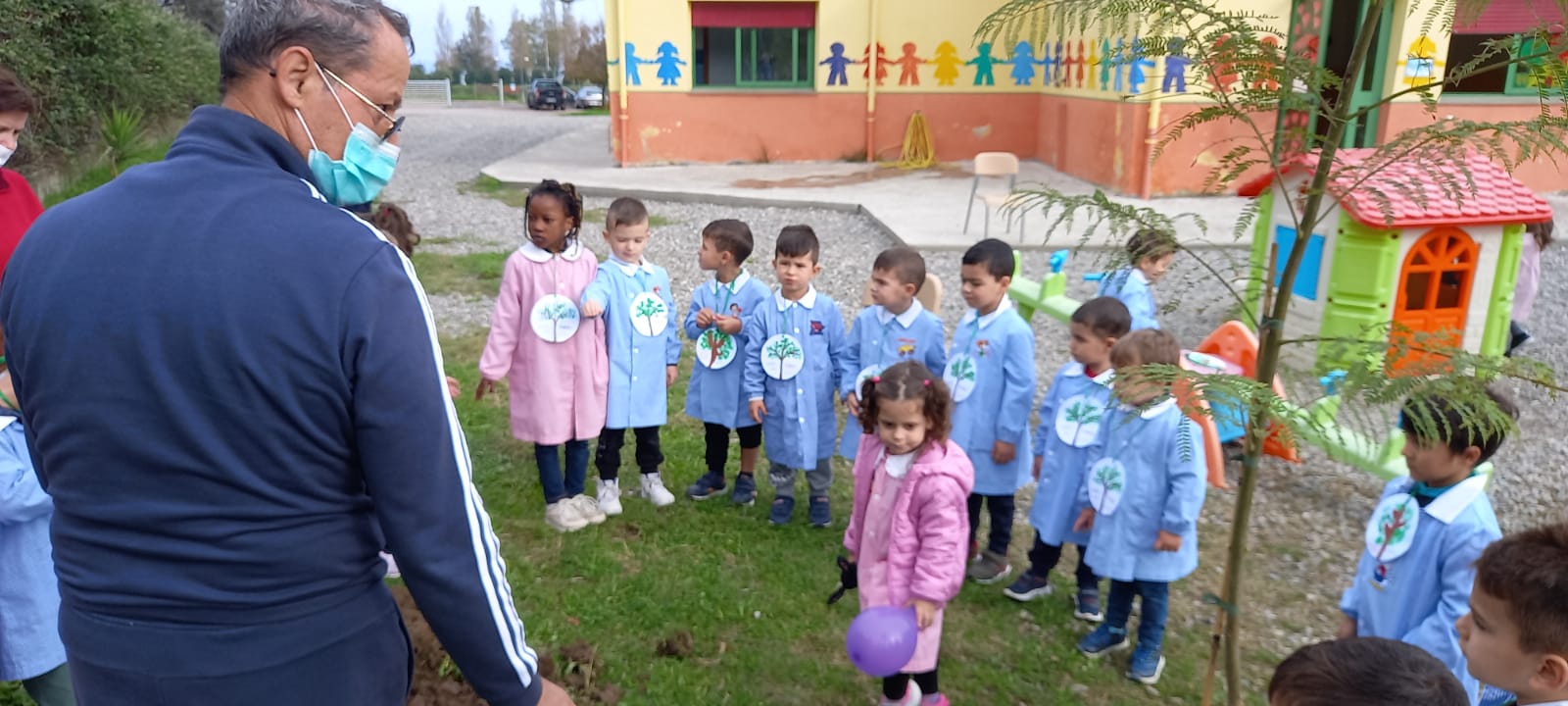 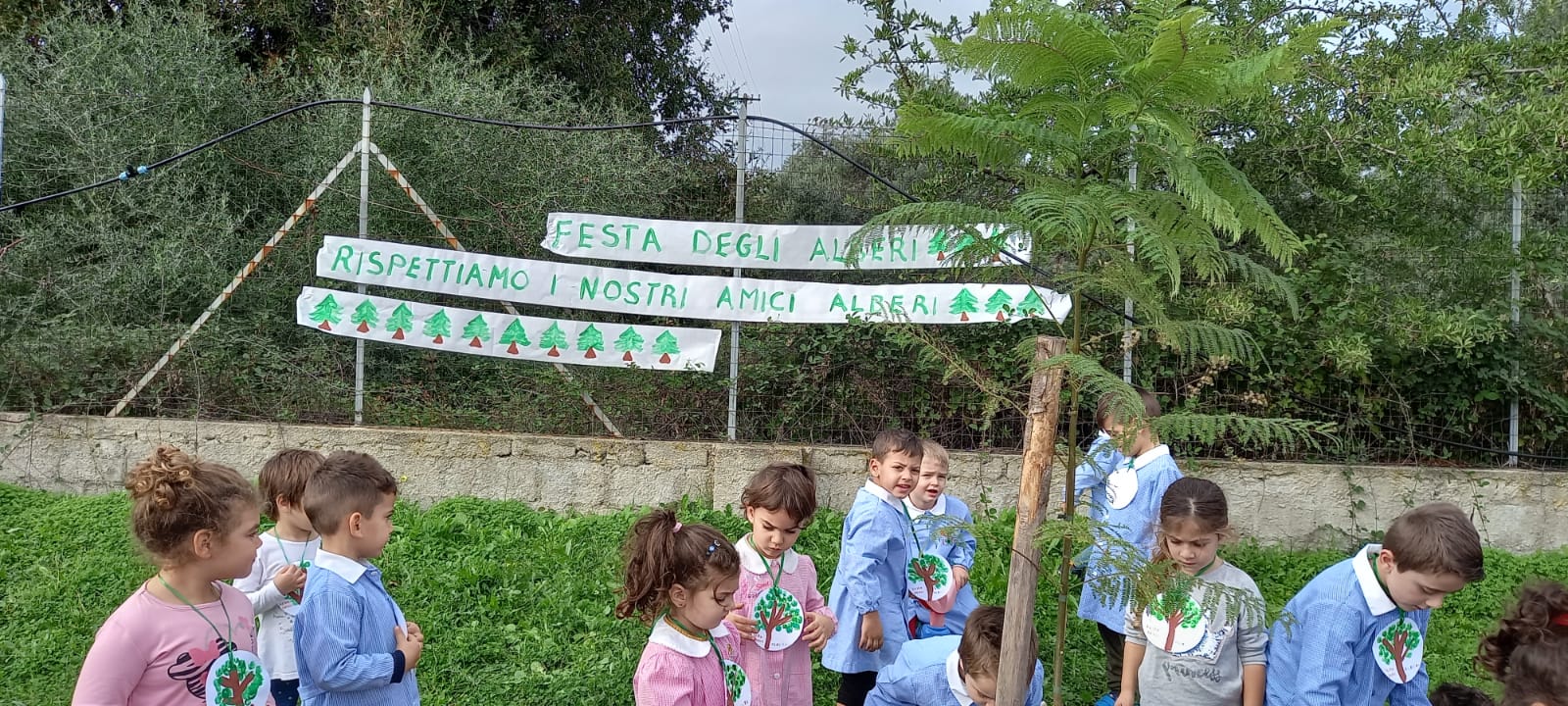 CI PRENDEREMO CURA DI TE OGNI GIORNO TI CULLEREMO CON I NOSTRI GIROTONDI E LE NOSTRE RISATE…
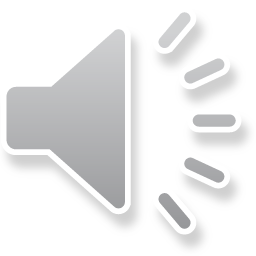 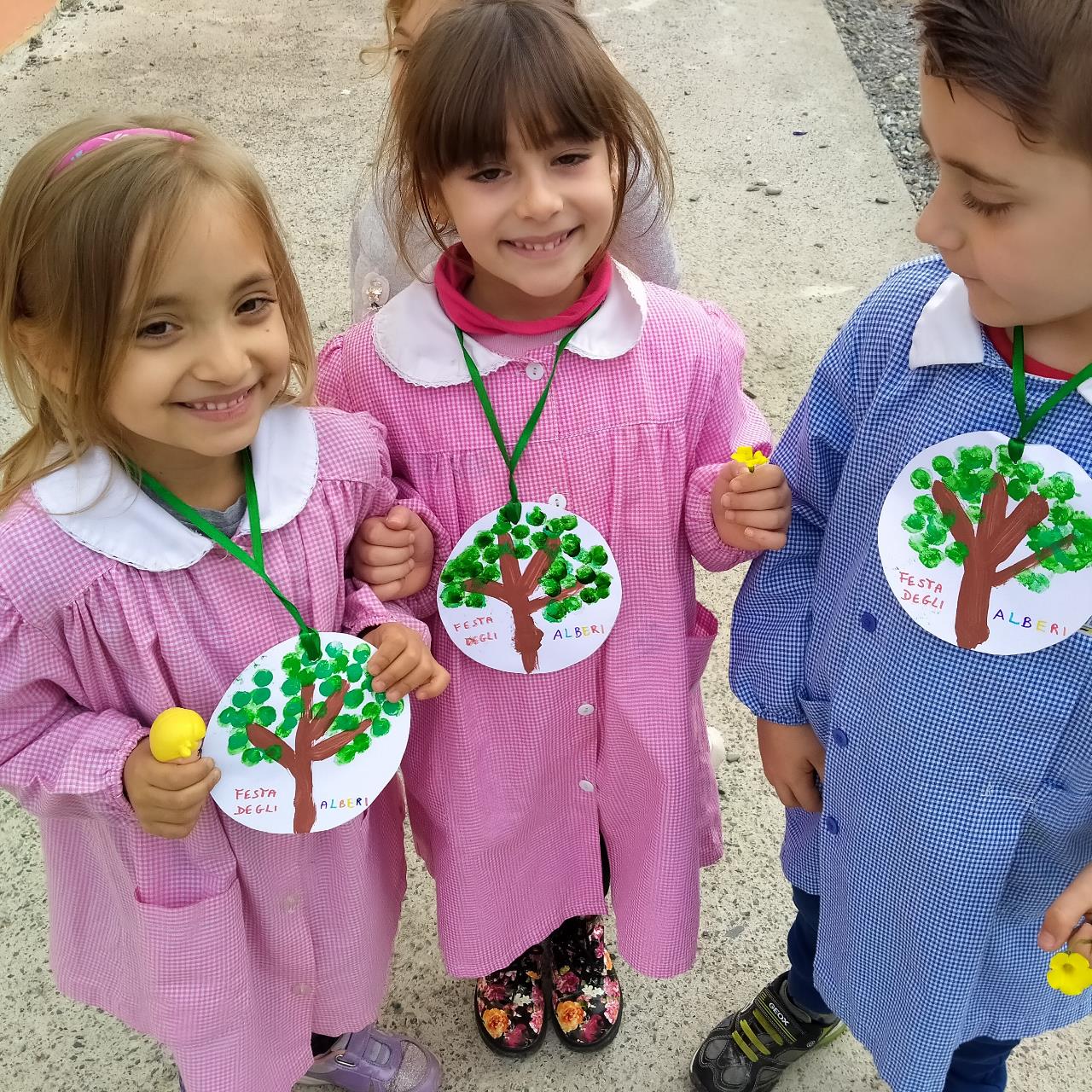 GRAZIE ALBERIPER LE FOGLIE, I FIORI E I FRUTTI, L’ARIA,  L’OMBRA E IL LEGNO  PER LA BELLEZZA E LA GIOIA CHE CI REGALATE!